La lutte contre la prolifération du frelon asiatique: bilan et perspectives
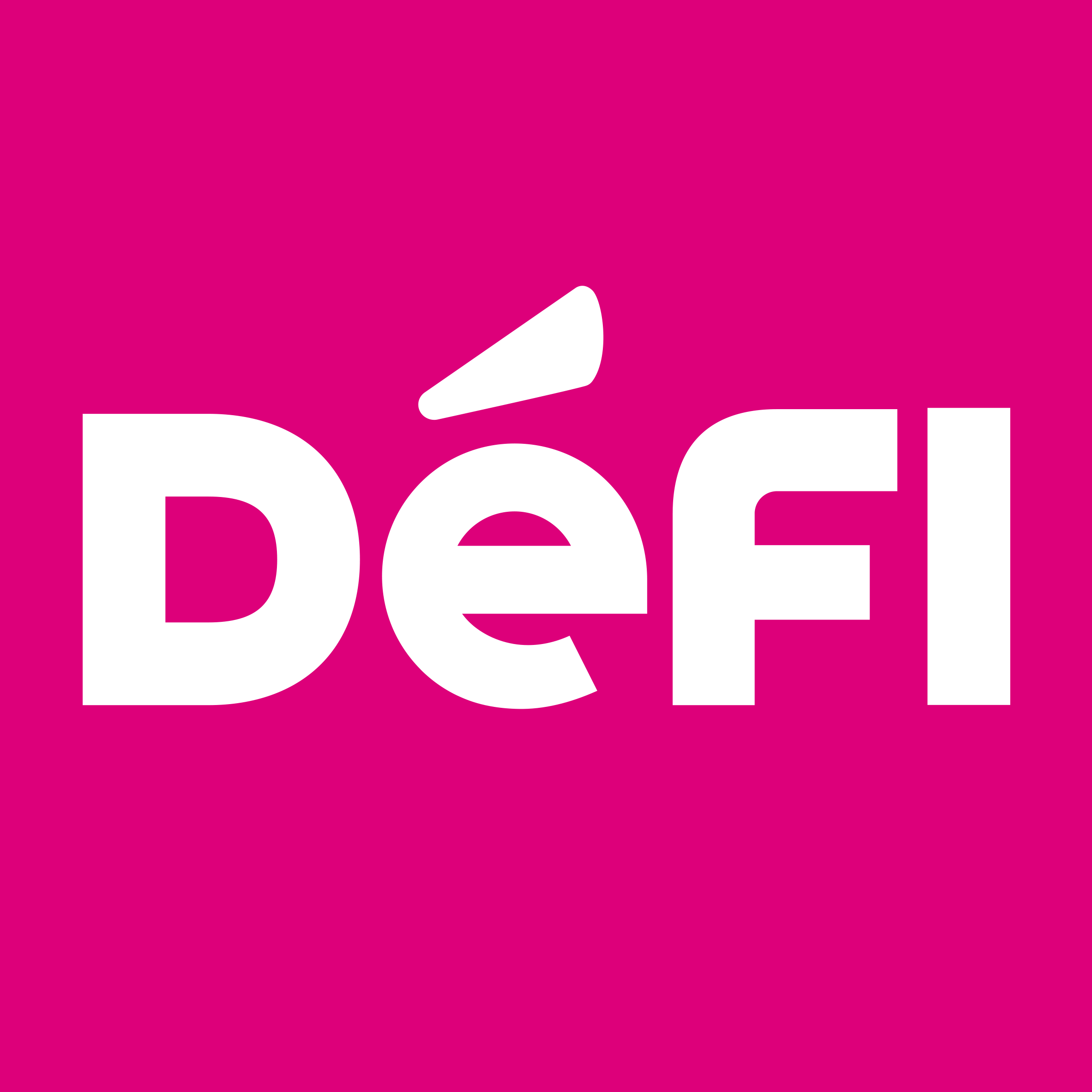 Jonathan de Patoul
Député bruxellois DéFI
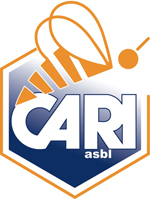 Le frelon asiatique à pattes jaunes
Ecologie d’une espèce invasive envahissante
Dr. Orianne Rollin

rollin@cari.be
https://www.cari.be
Mardi 18 février 2025
Parlement bruxellois - Bruxelles
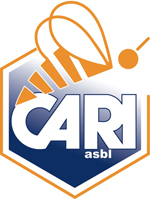 Origine du frelon asiatique Vespa velutina nigrithorax
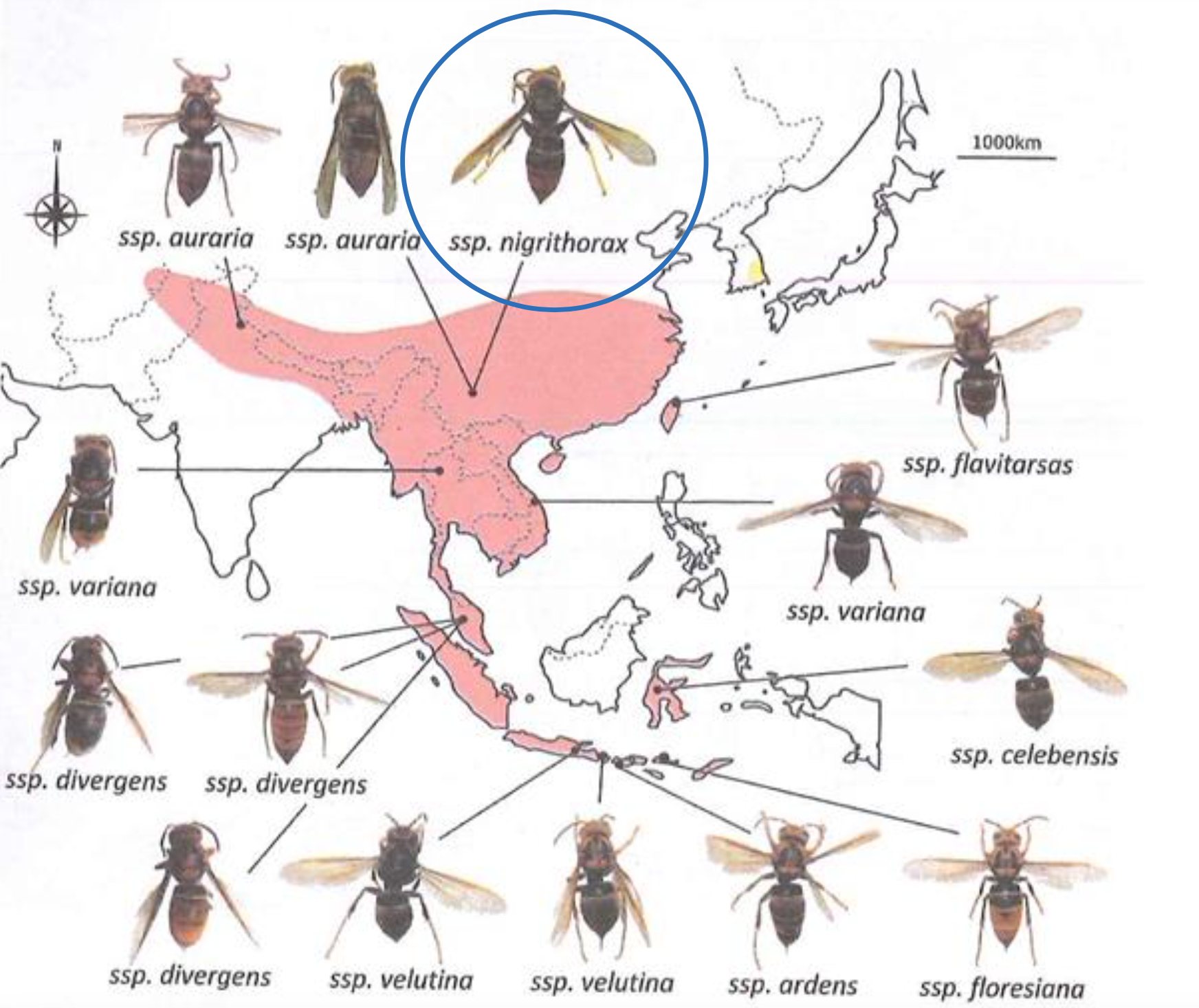 Ordre : Hymenoptera 
Famille : Vespidae 
Genre : Vespa
Espèce : Vespa velutina
Sous-espèce : V.v. nigrithorax (VVN)

22 espèces de frelons
Plusieurs sous-espèces de Vespa velutina

Aire d’origine:
nord de l’Inde à la Chine, péninsule indochinoise à l’archipel indonésien
(Martin S., 2019)
[Speaker Notes: Mentionner son aire d’origine + le fait que l’espèce initialement cohabite avec bp d’autres esp en coévolution = régulation naturelle]
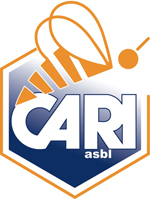 Biologie de Vespa velutina nigrithorax
Espèce eusociale
Une seule reine reproductrice par nid
Ouvrières stériles
Mâles uniquement pour la reproduction
Polyandrie :
Une fondatrice fécondée par plusieurs mâles
Une seule période de reproduction
Parthénogenèse arrhénotoque
reines et ouvrières diploïdes (2n)
mâles haploïdes (n)
Reproduction :
Production de 200 à 500 reproducteurs par colonie
Consanguinité sans effet
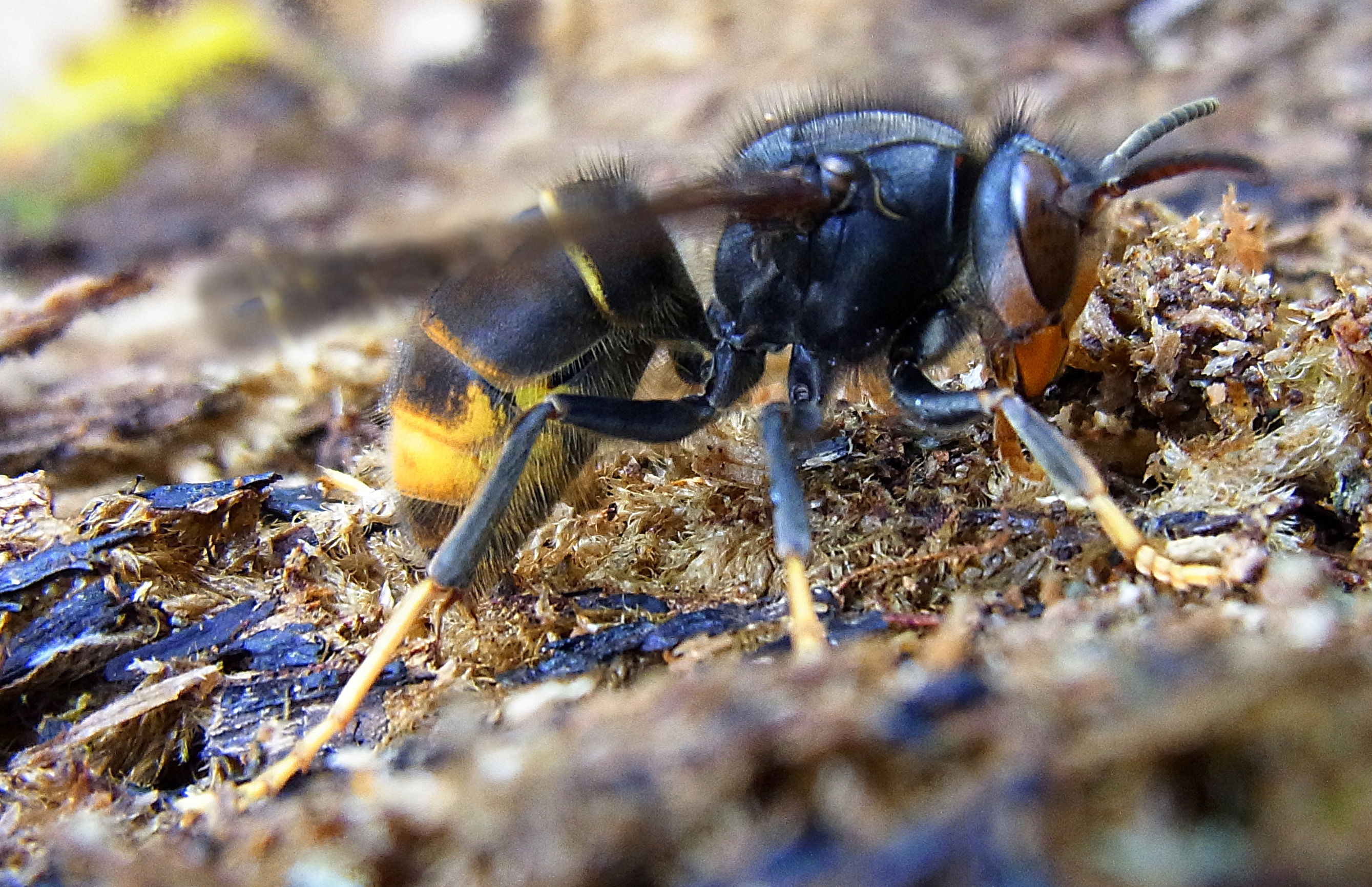 Siga - CC BY-SA 3.0
[Speaker Notes: Mention très rapide de ces caractéristiques, notamment sa socialité, sa forte capacité de reproduction et l’absence d’effet de régulation par la consanguinité]
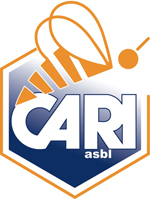 Invasion et répartition actuelle de l’espèce en Europe
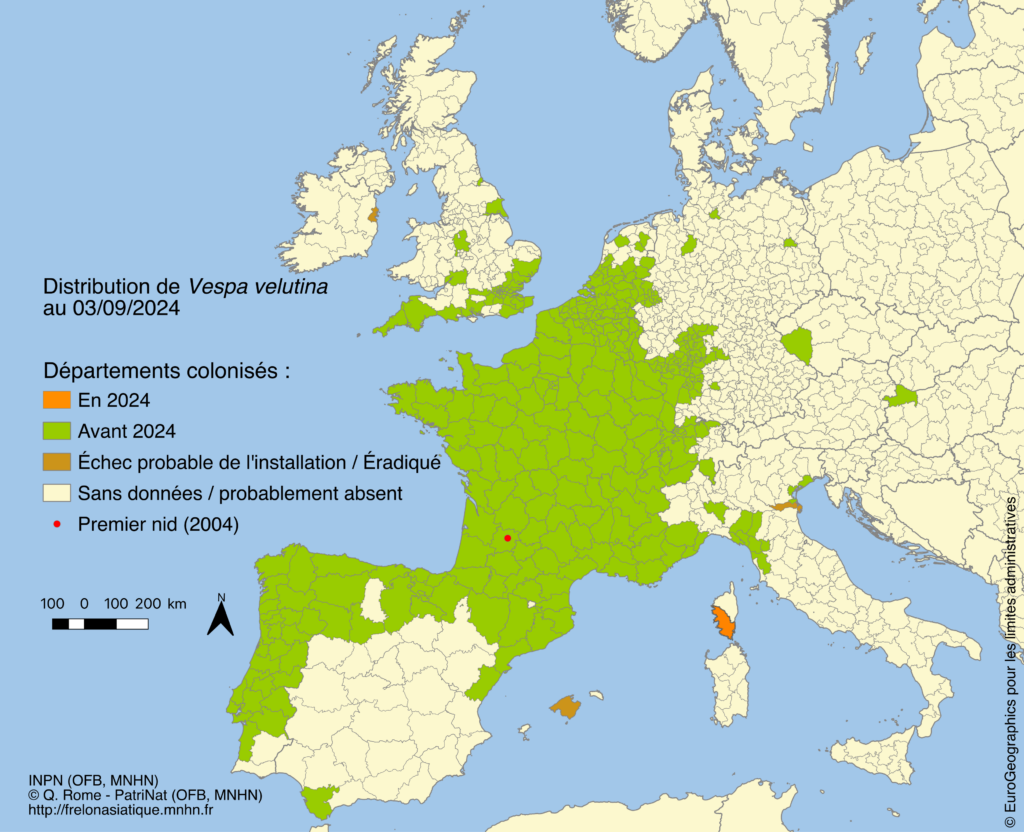 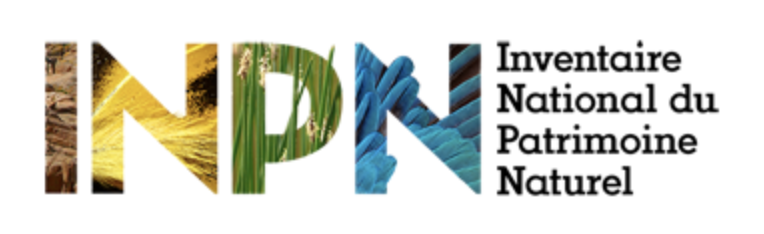 Espèce exotique envahissante 
Introduction accidentelle en France en 2004 (Lot-et-garonne)
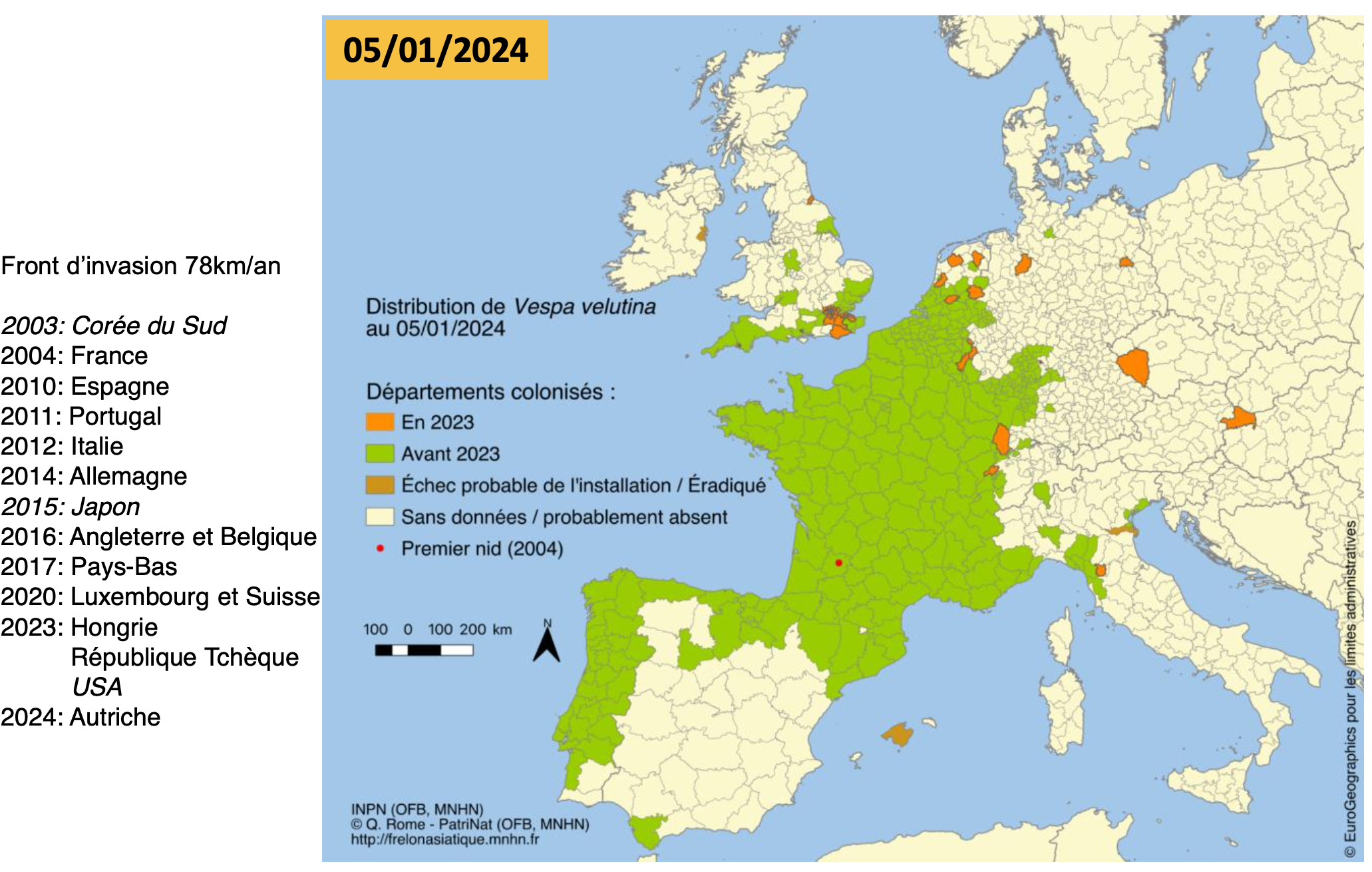 [Speaker Notes: Espèce avec une invasion et expansion inexorable à travers toutes l’Europe …]
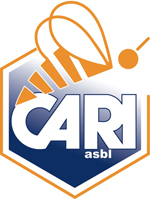 Modélisation des potentialités d’expansion de VVN
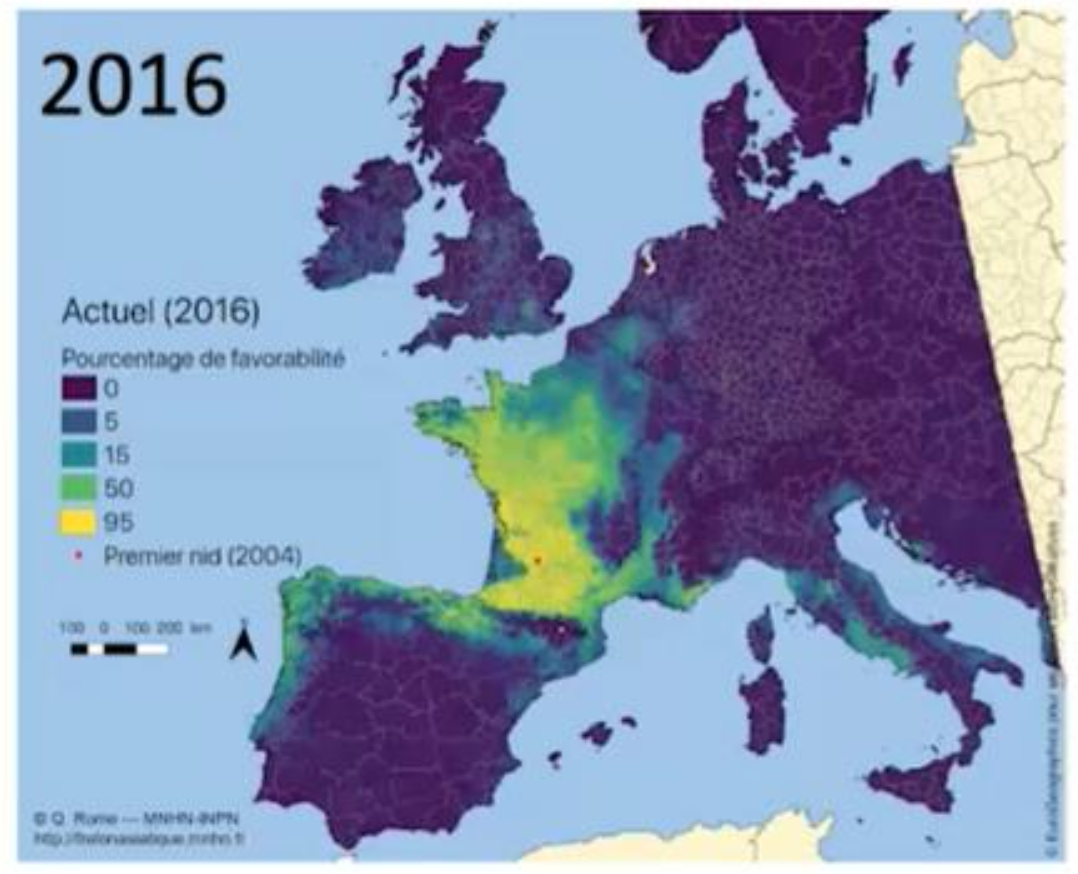 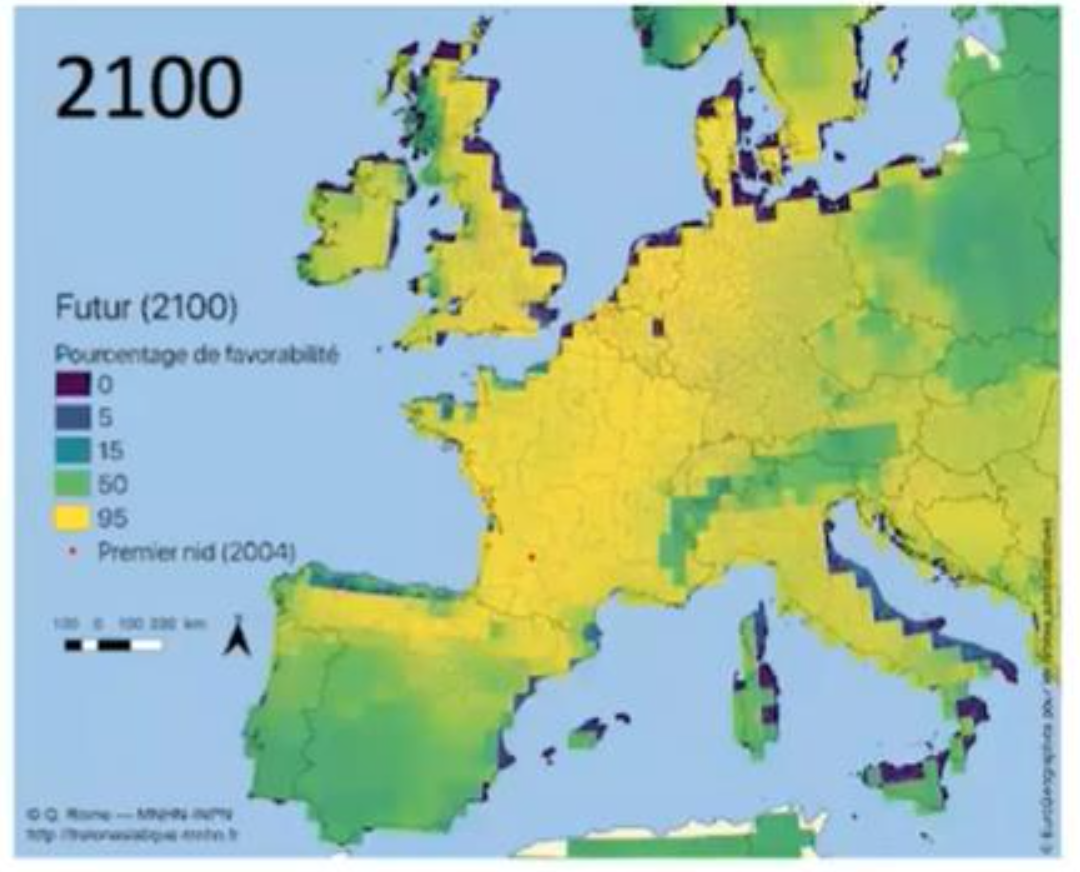 Carte de prédiction des potentialités d’expansion de Vespa velutina
Selon consensus de 8 modèles de niche réalisés avec données de 2004-2015
(Rome et al., 2019, Apimondia)
[Speaker Notes: … et le changement climatique ne va rien arranger, bien au contraire.
Sera partout d’ici la fin du siècle]
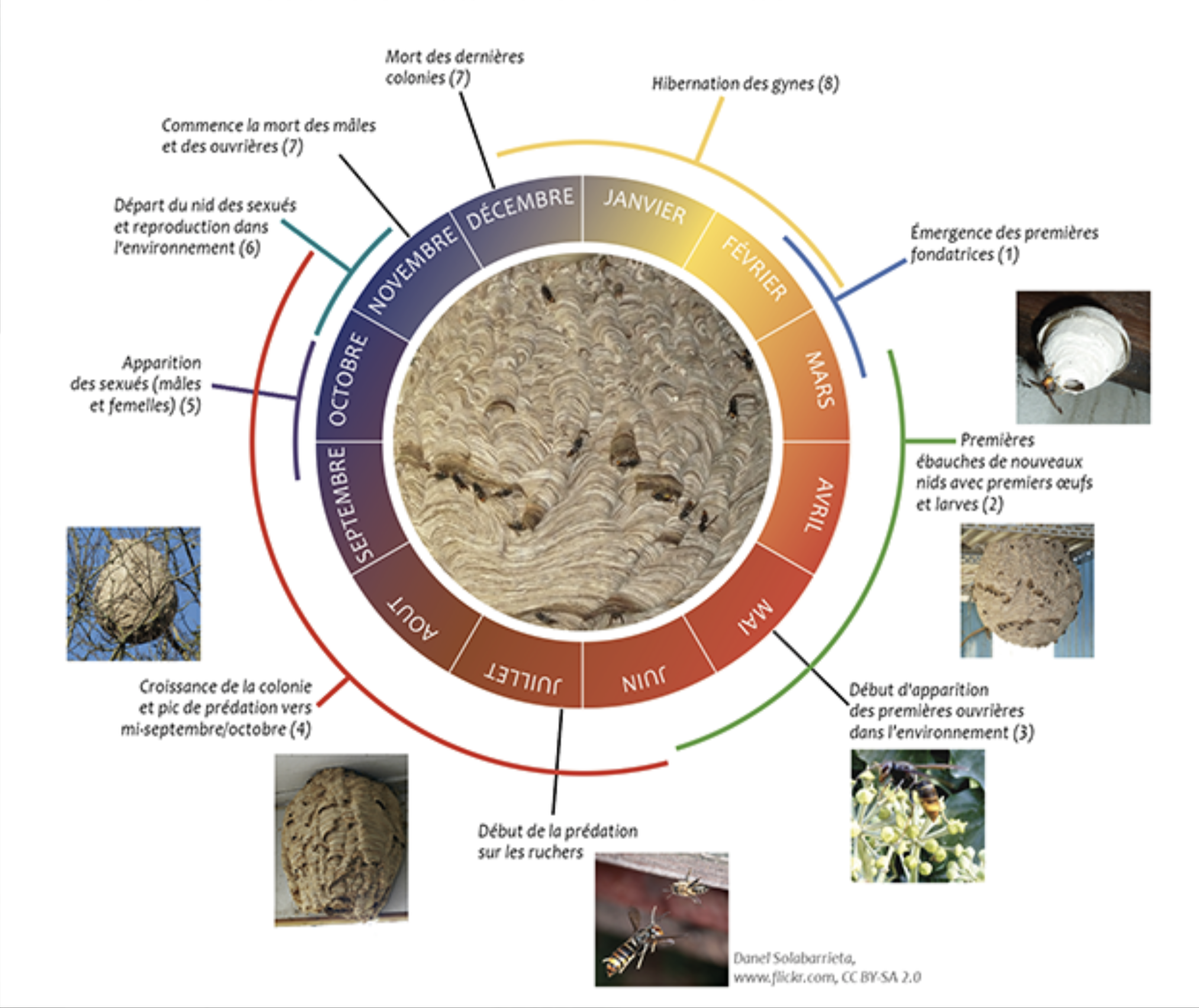 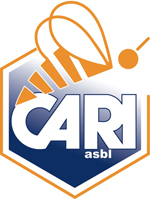 Cycle biologique annuel
Observations des individus, des nids et des nuisances dûes à cette éspèce variables au cours de l’année
 Dépend du stade de développement de la colonie
© Orianne Rollin - CARI
[Speaker Notes: Mentionner que les nuisances et observations de VVN fluctuent dans la saison en fonction du stade de développement de la colonie
Plus tôt une année favorable (chaude) et plsu tardive comme en 2024 une année humide et froide avec peu de ressources (lien avec slide next)]
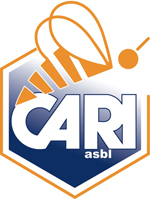 Ressources nécessaires à VVN
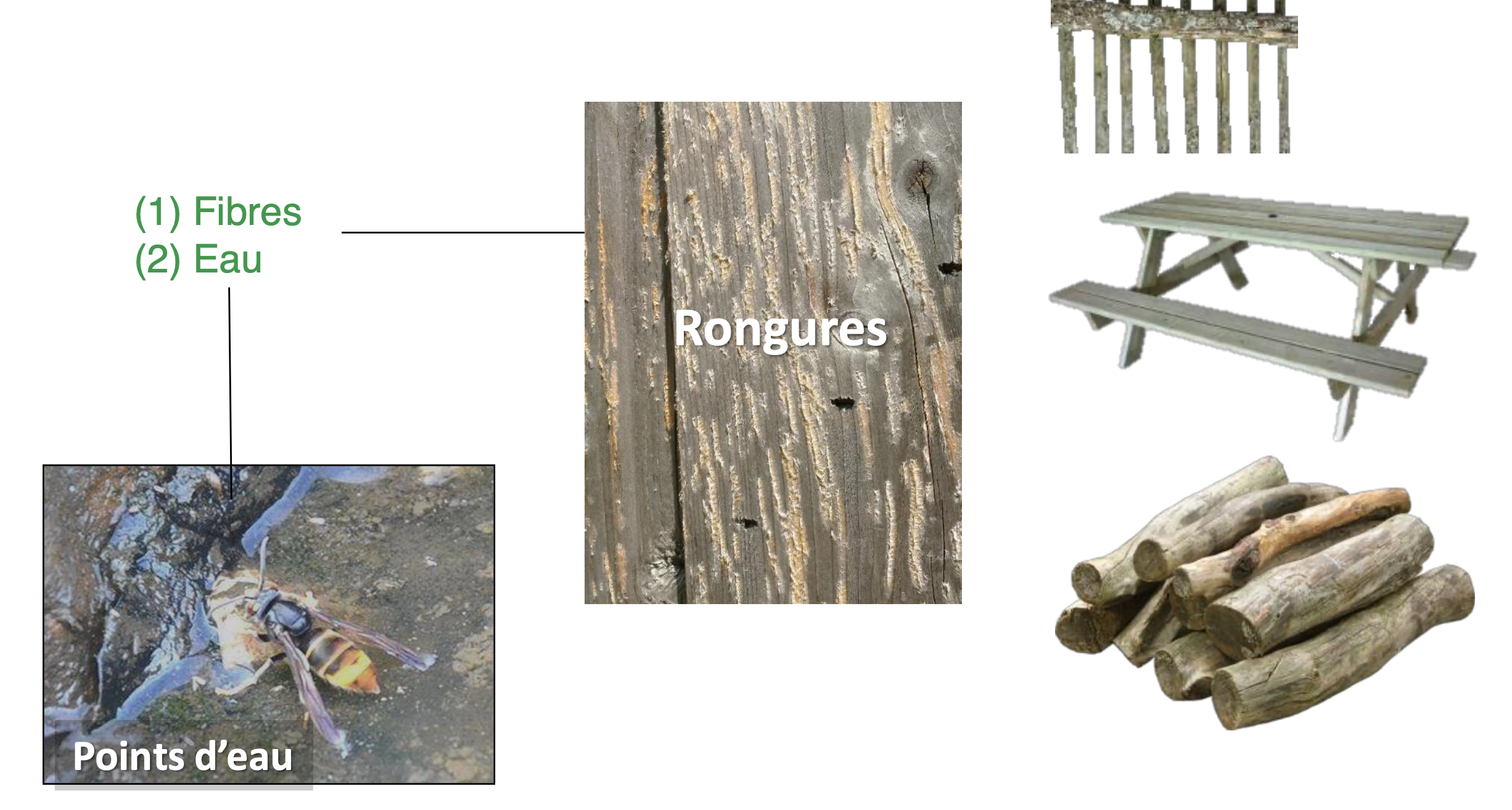 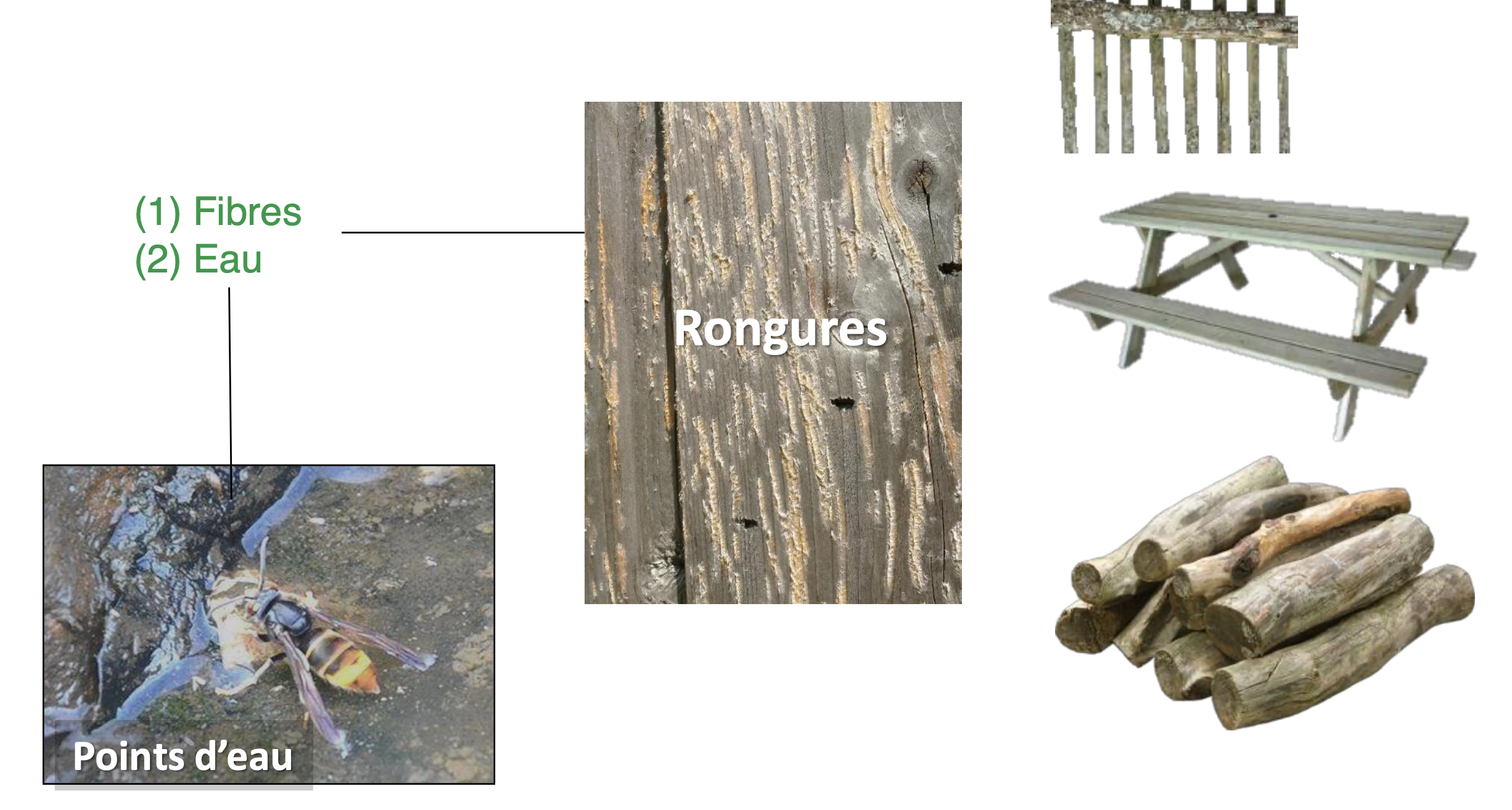 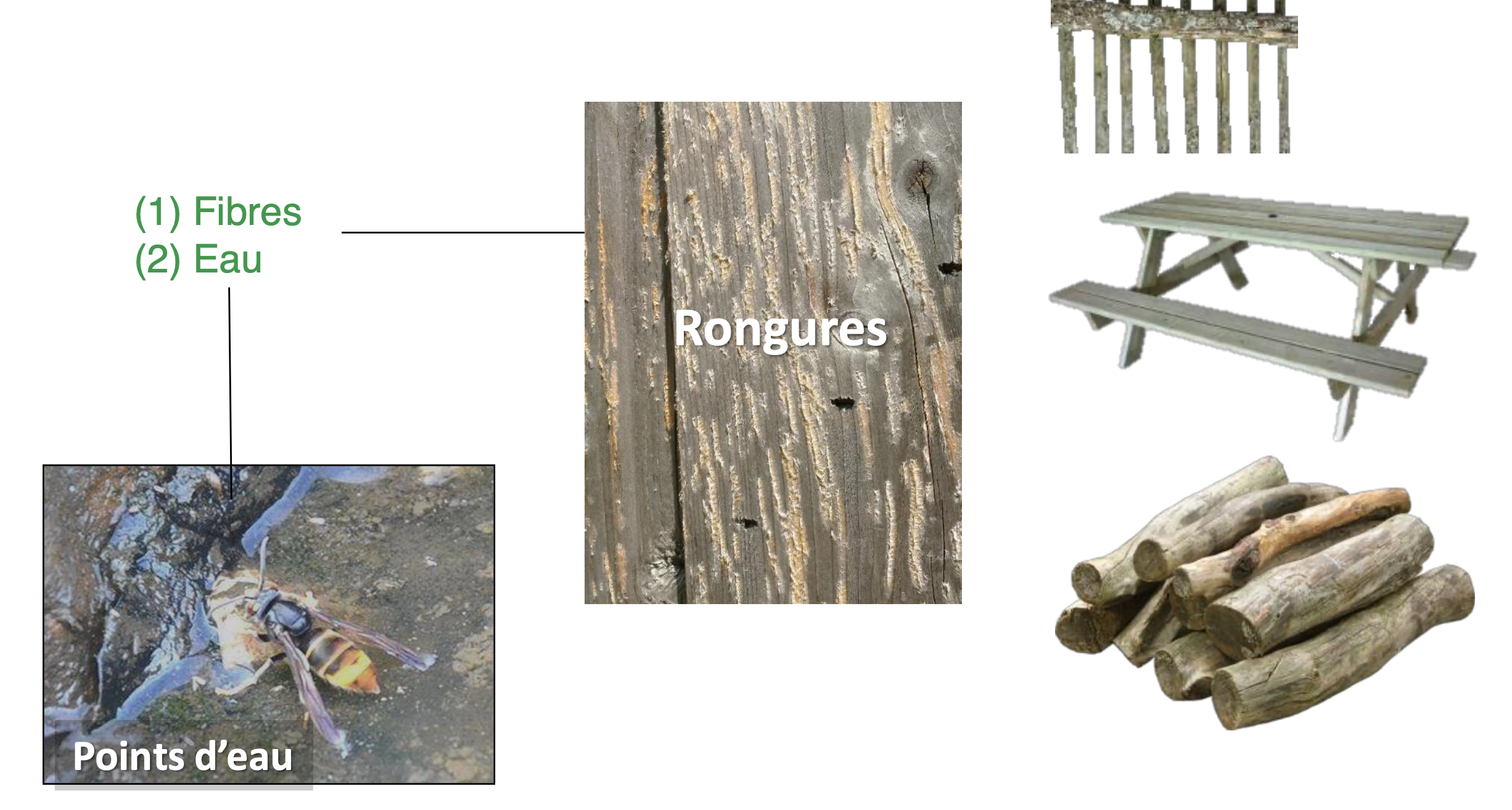 Eau
Fibres
Sucres
Protéines
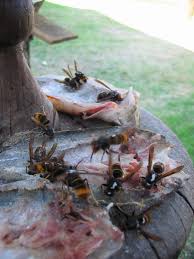 Préférence pour des ressources de « masses » :
insectes sociaux (abeilles, guêpes, etc…)
bourgades d’abeilles sauvages
mouches scatophages (bousiers)
+ autres arthropodes (ex. araignées)
+ charognes (ex. carcasses, poissons morts…)
Plantes nectarifères
Miellat de pucerons
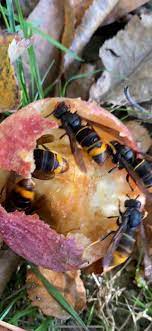 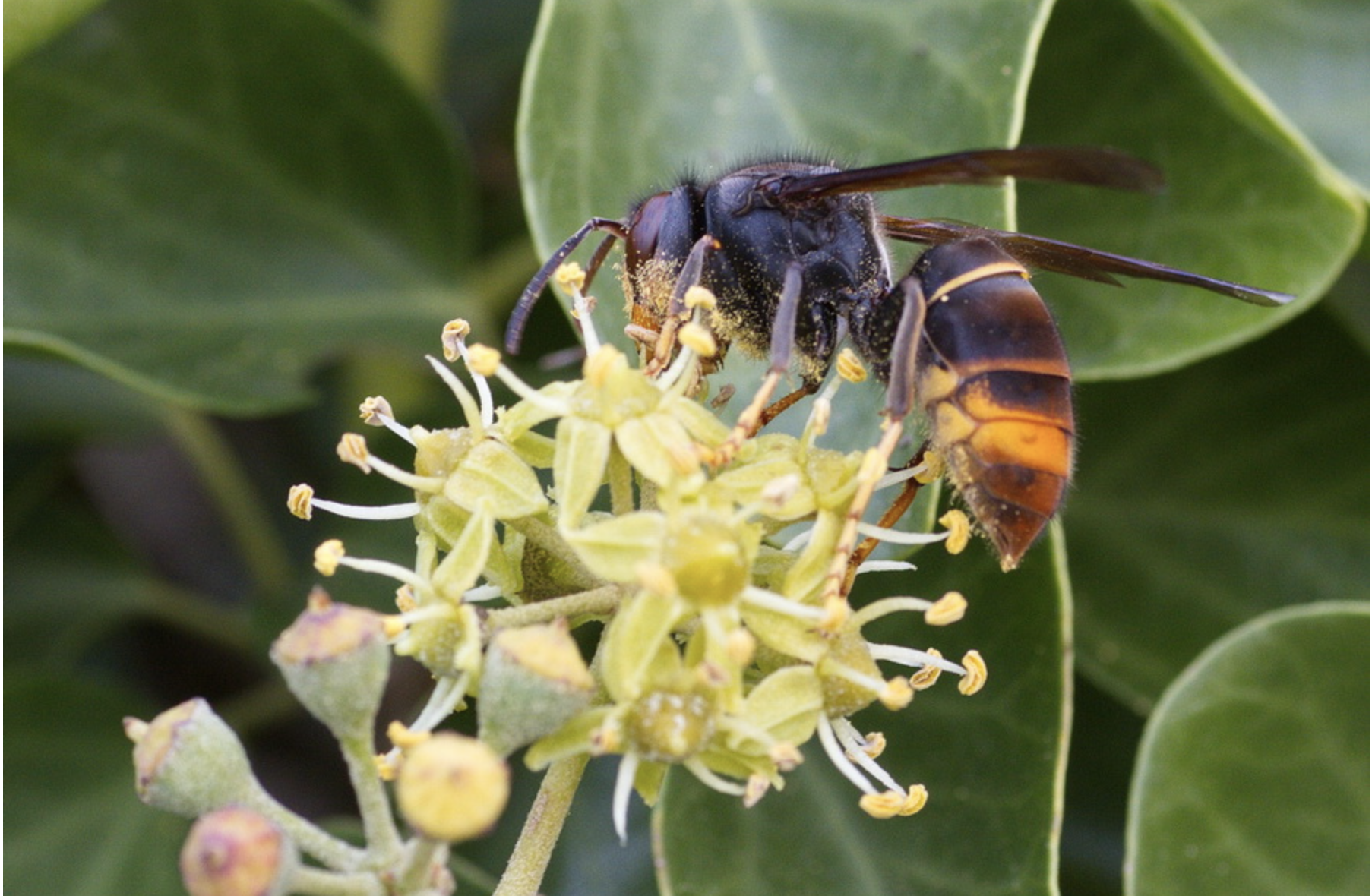 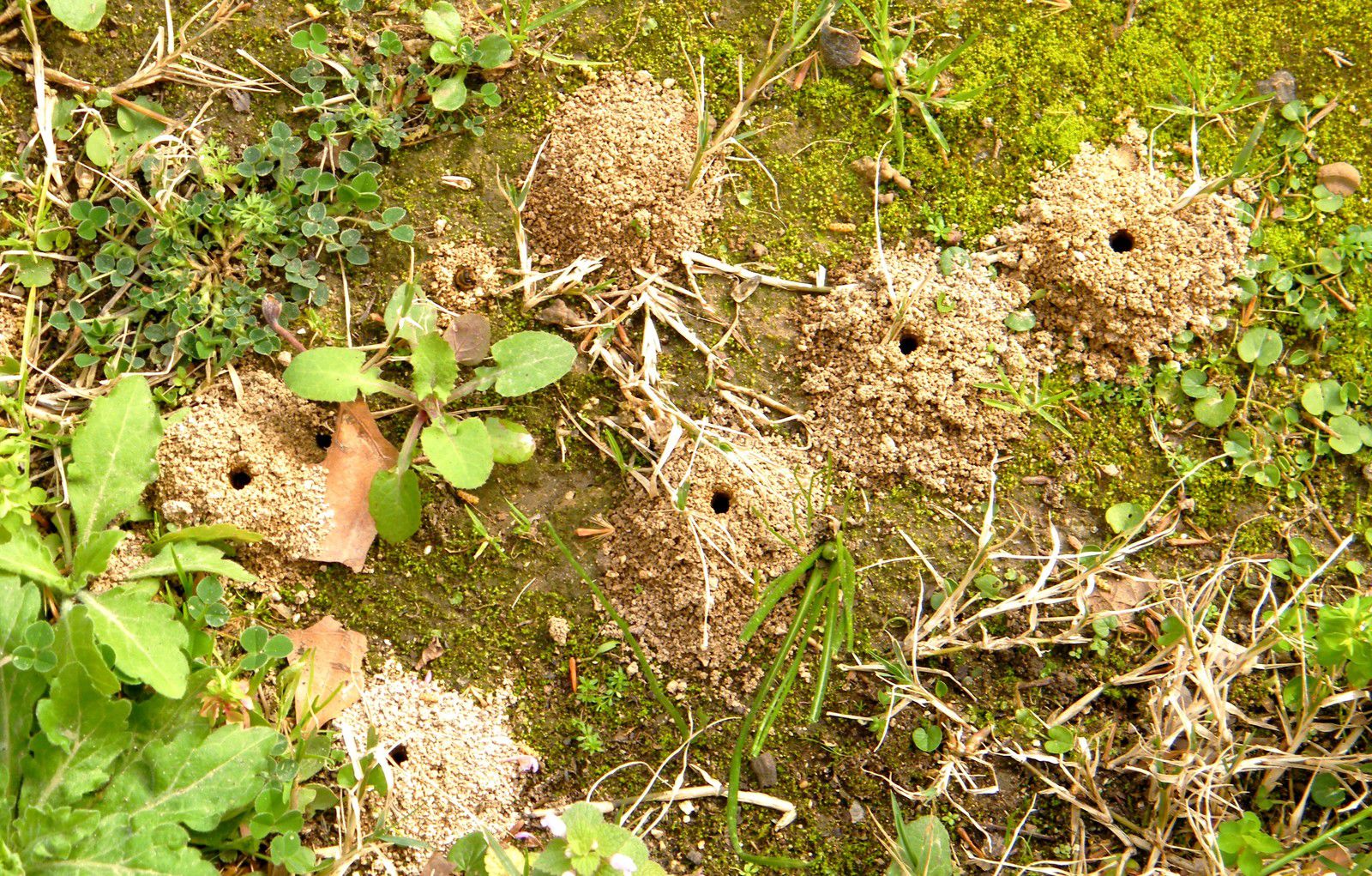 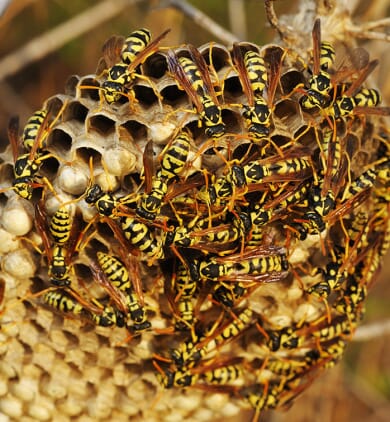 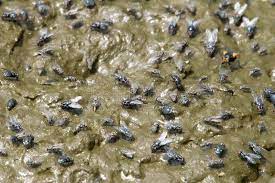 [Speaker Notes: Pour faire son cycle annuel et poursuivre son développement, VVN a besoin de 4 choses dont les ressources en protéines animales
Très généralistes et opportunistes. Comprendre que ces prédations autres que Apis ne sont pas des cas anecdotiques (lien slide next)]
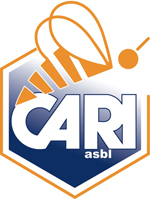  Risque pour la biodiversité !
 En milieu urbain : 
seulement 38% d’Apis mellifera
Régime alimentaire de VVN est :
opportuniste et généraliste (159 espèces )
d’autant plus diversifié que le milieu est diversifié
jusqu’à 11,32 kg d’insectes / colonie en une saison (97k insectes), 
Jusqu’au double pour de très gros nids !
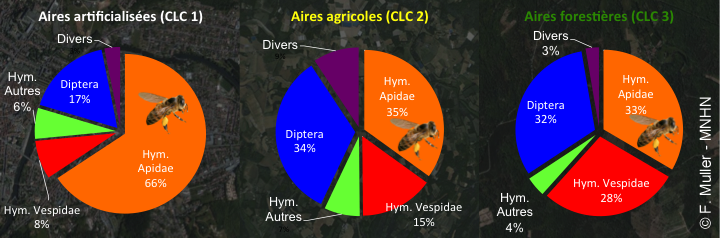 (Rome et al., 2011)
[Speaker Notes: Ce comportement généraliste sur insectes  risque biodiversité
Quantités d’arthropodes (notamment insectes Apoides) sont très importantes.
Avec fluctuations selon l’environnement, mais que abeilles les plus prédatées en urbain, avec que 38% Apis mellifera]
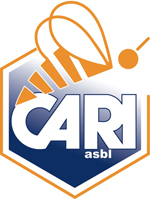 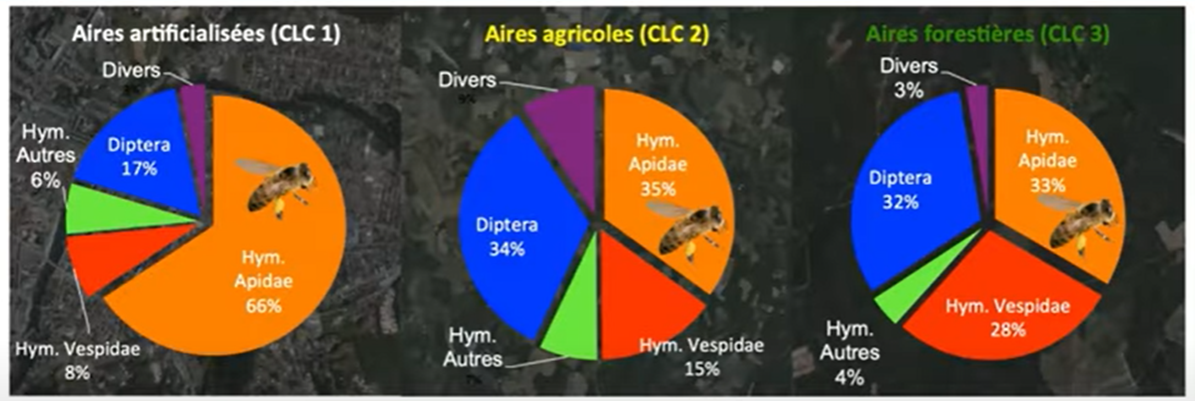  Risque pour la biodiversité !
Transposition aux observations de2023 à WSP  90 nids localisés sur km²
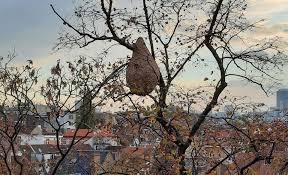 Impacts négatifs sur l’entomofaune locale 
moins d’insectes adultes = moins d’insectes reproducteurs
[Speaker Notes: Si on transpose à ce qu’on à observé en 2023 à WSP  quantités alarmantes
PS: J’ai combiné tous les Apoïdes non-Apis ensemble car cette classification non spé pour les abeilles je ne suis pas à l’aise  (déformation pro)]
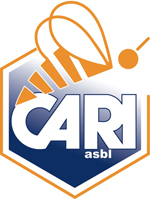 Développement des nids
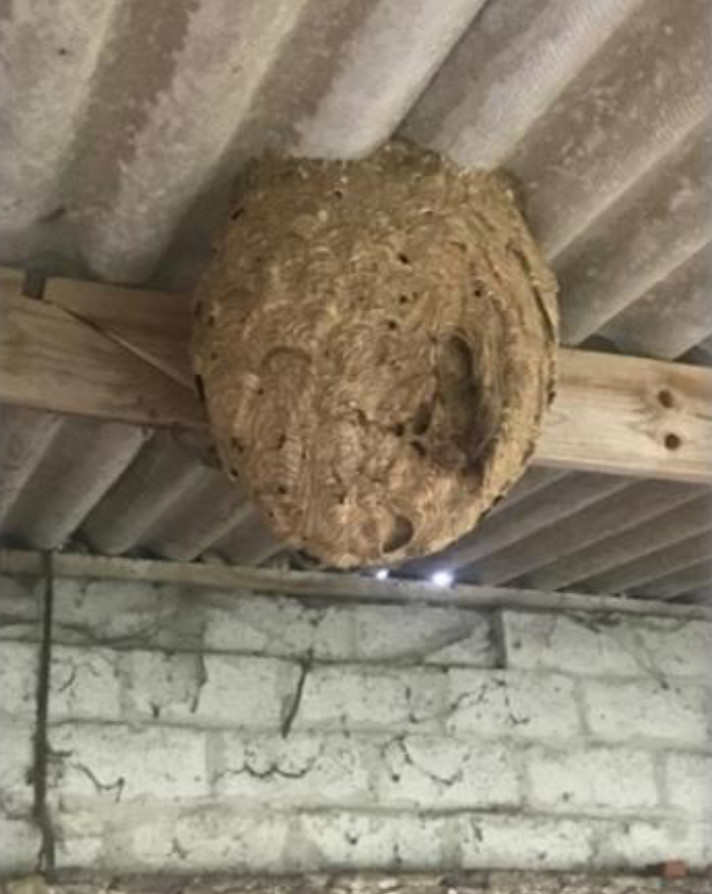  30 % des cas 
suffisamment de place pour s’agrandir et grandit sur place
Nid embryonnaire
Nid primaire
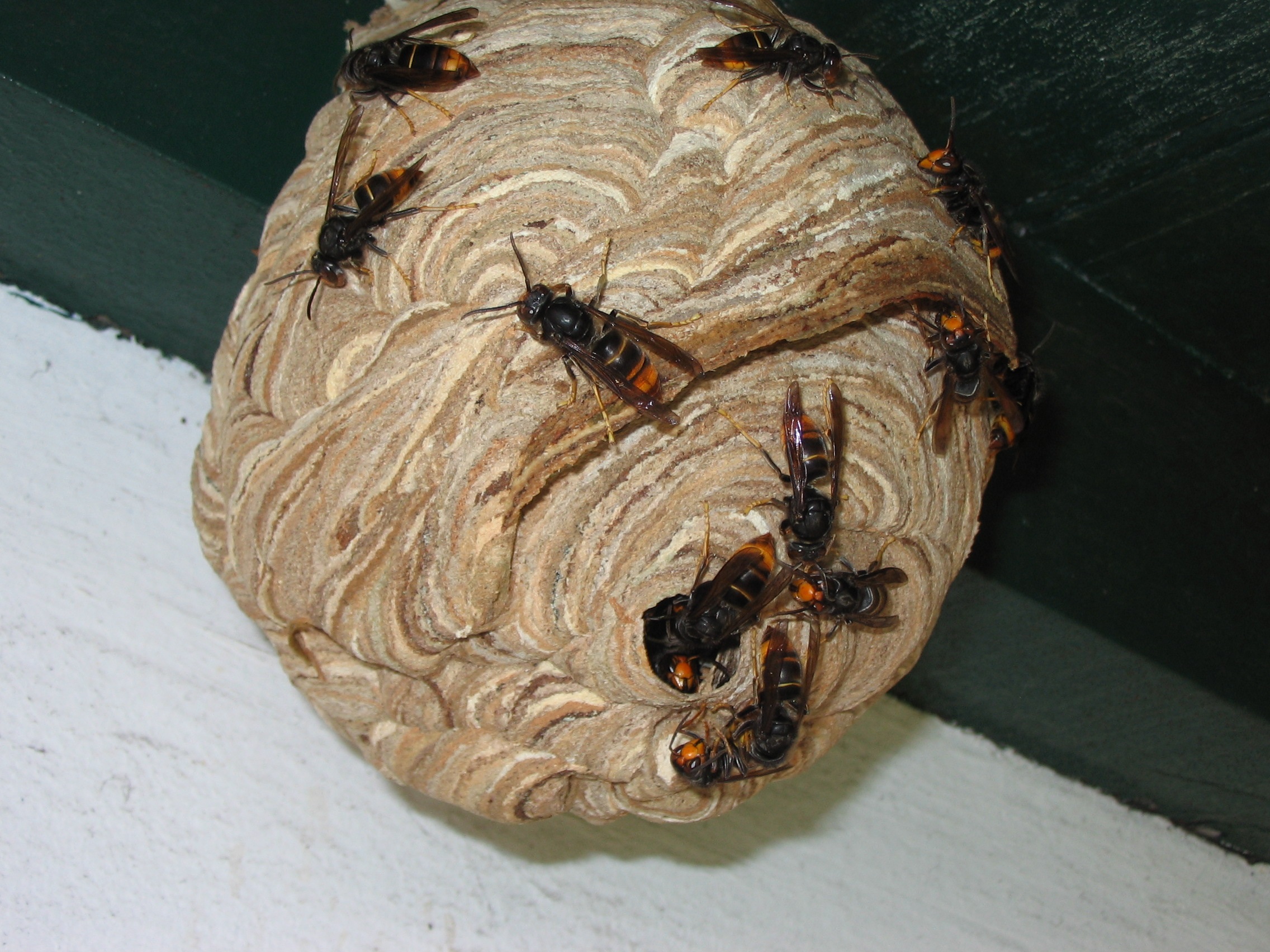 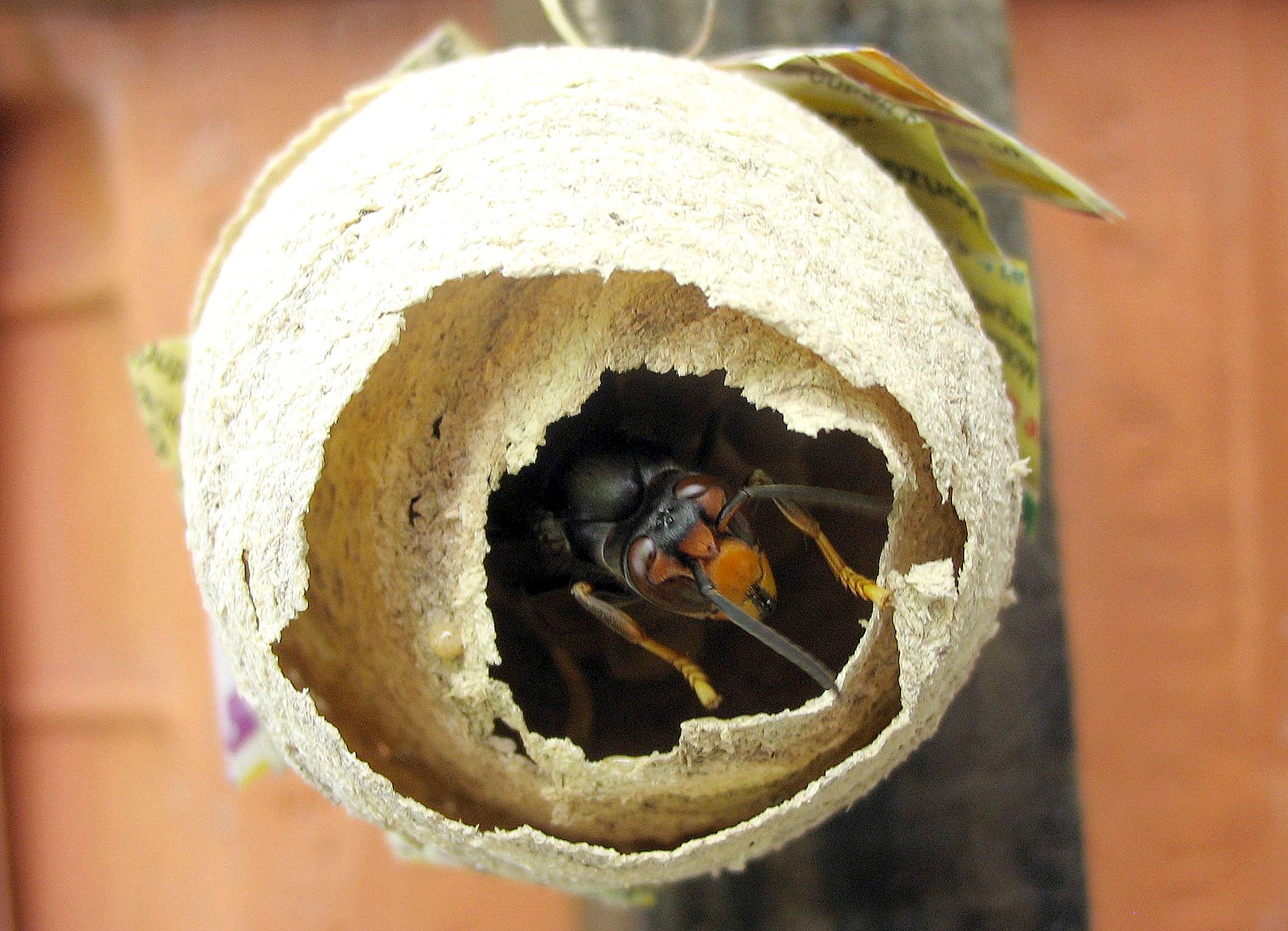 Francis ITHURBURU - CC BY-SA 3.0
Francis ITHURBURU - CC BY-SA 3.0
OU
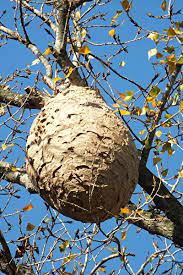  70% des cas
Nid déserté pour un nid secondaire perché en hauteur
 Construction d’un nid secondaire en hauteur fréquente mais pas systématique !
[Speaker Notes: En plus du danger par prédation (sur HB mais aussi autres pollinisateurs), danger inerrant à la présence du nid lui-même
Evolution du nid embryo à primaire puis en secondaire variable et 30% reste en 1aire à hauteur assez basse]
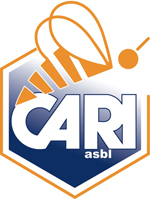 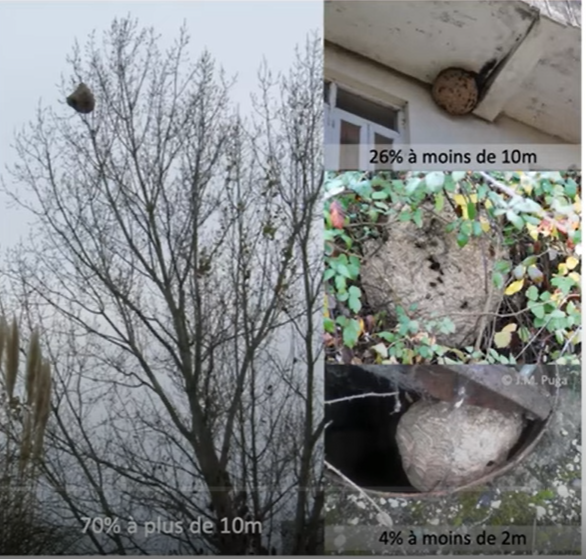 Localisation des nids
Asie (native)  essentiellement en milieu forestier
Europe (invasive)  profite de l’urbanisation et présent majoritairement en zones urbaines ou agricoles
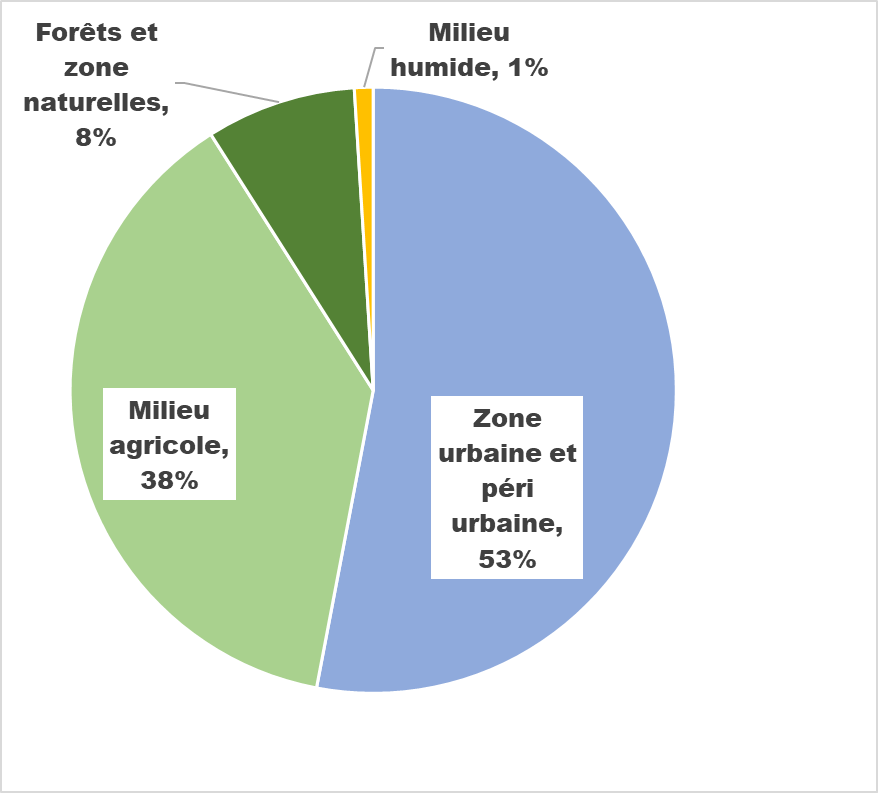 Observation d’une augmentation de la proportion des nids secondaires situés à moins de 2m de haut
(Villemant et al. 2011, 
Rome et al. 2015, 
Rome 2015, 
Fournier et al. 2017)
[Speaker Notes: Comportement à nicher plus en ville et milieux agri en adaptation en Europe (même si aussi en Asie)
Et augmentation de la part des nids bas et donc danger pour les populations de ces habitats (lien slide next)]
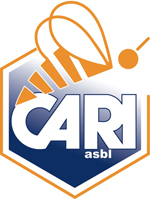  Risque pour la santé humaine !
19 oct 2023 (11h55) Eterbeek, pl. St Pierre :
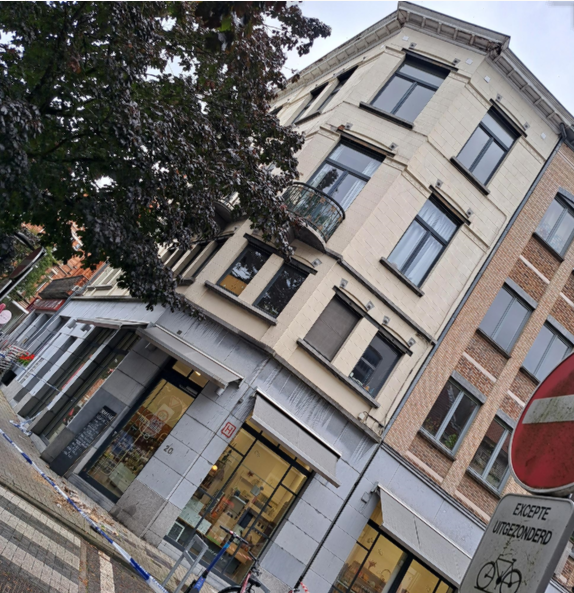 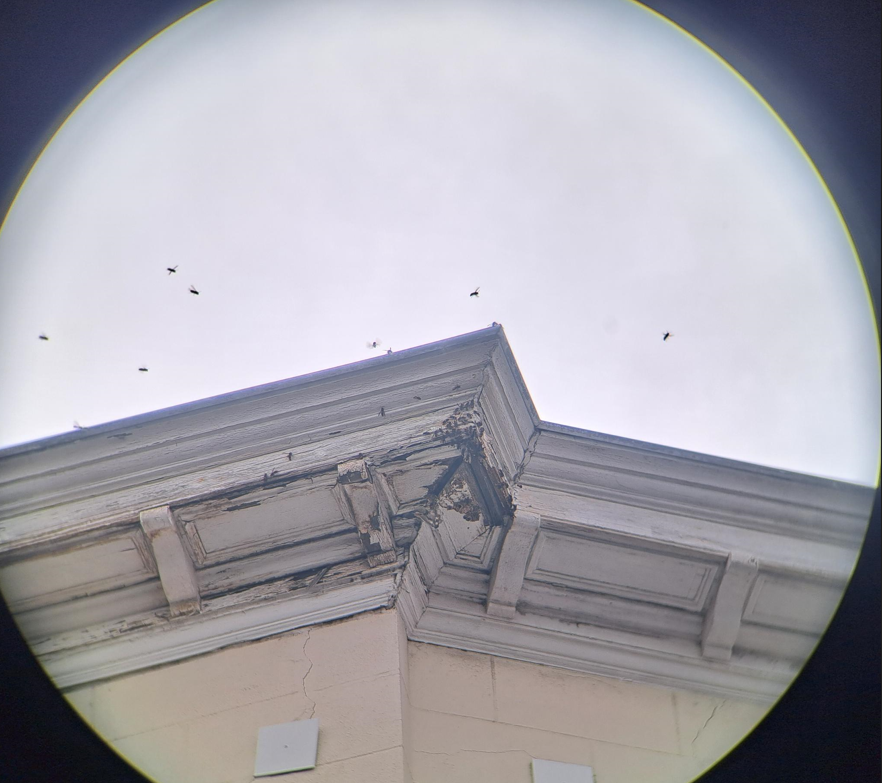 1 nid = jusqu’à 1800 individus en même temps
WSP : 4 incidents en 2023
(1) Début juillet: jardinier av. Reine Astrid 
      choc anaphylactique (UCL - St Luc)
(2) Juillet : Jardinier 
      Envenimation frelons asiatiques (Urgence WSL)
(3) Mi-août – personne de 83 ans taille sa haie
      15 piqûres au cou et à la tête, (48h de douleurs intenses) 
(4) Val des seigneurs, jardiniers (serre à outils) attaqués
      Arrêt de l’activité pour traitement du nid.
Vespahunters 1150
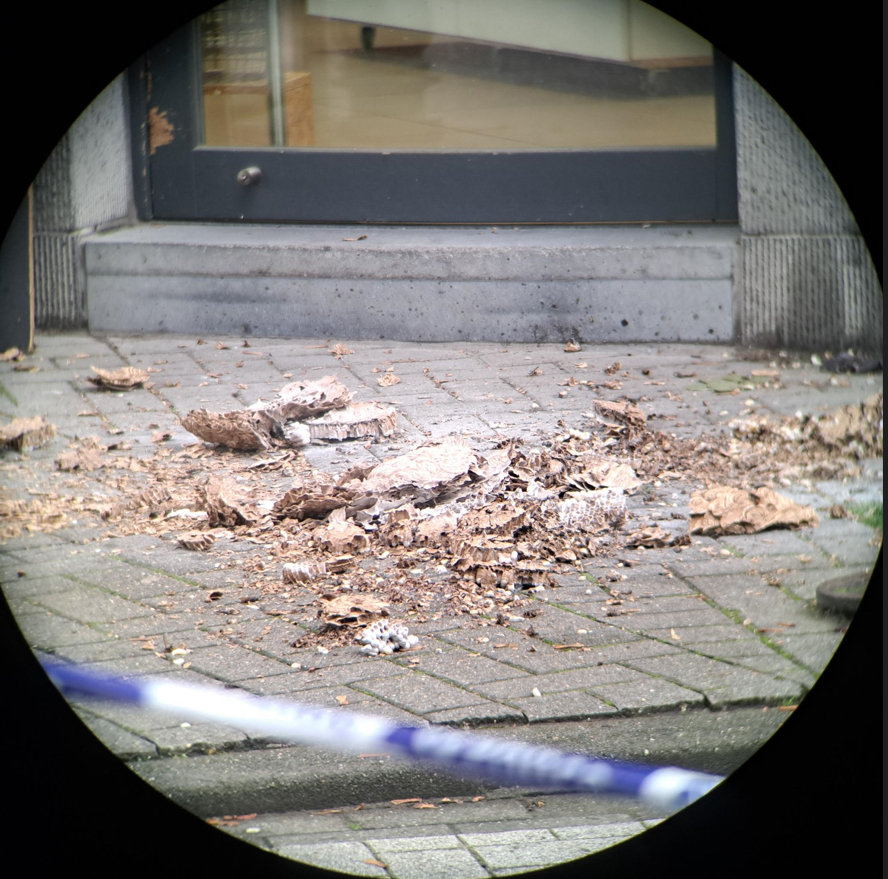 Vespahunters 1150
Vespahunters 1150
Personnes les plus exposées ? 
Jardiniers professionnels 
Jardiniers de loisir
Promeneurs (ex: parcs publics)
Multiplication des nids et leur faible hauteur augmentent le risque d’accident.
[Speaker Notes: Risque pour santé humaine par cette présence proche de nids
 Reprise des exemples de cas à BXL]
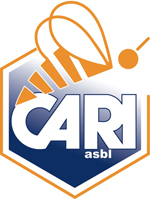 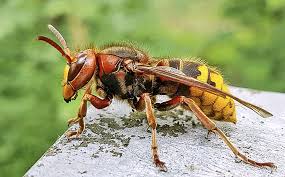 Régulation naturelle de VVN : non efficace en Europe
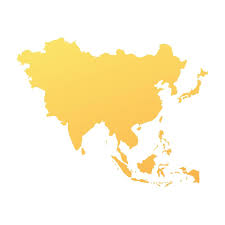 En Asie (zone d’origine) :
principalement due à la compétition entre espèces de frelon
Impact très limité des pathogènes et prédateurs

En Europe (zone d’invasion) :
Compétition avec Vespa crabro  négligeable
Parasitisme = anecdotique !
mouche parasitoïde de la famille des Conopidae
nematode généraliste des guêpes sociales européennes (Pheromermis vesparum)
	 parasitisme très limité (hôtes intermédiaires non chassés)
Prédateurs du frelon européen : Pie-grièche écorcheur, le Guêpier d’Europe
	 pas de certitude de prédation
Prédateurs sur nids (en déclin) de VVN : pics, pies, mésanges
	 prédation nids en fin de saison, déclin ou tué 
Bondrée apivore (Pernis apivorus) : action de régulation potentielle en ES
	 Régulation négligeable + migration durant la saison
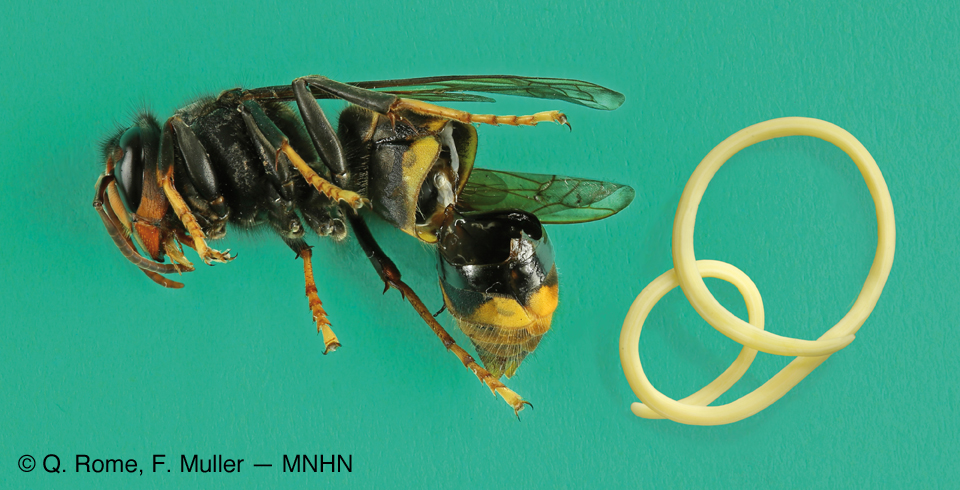 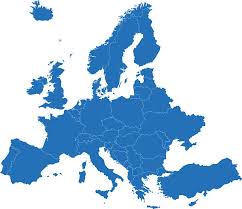 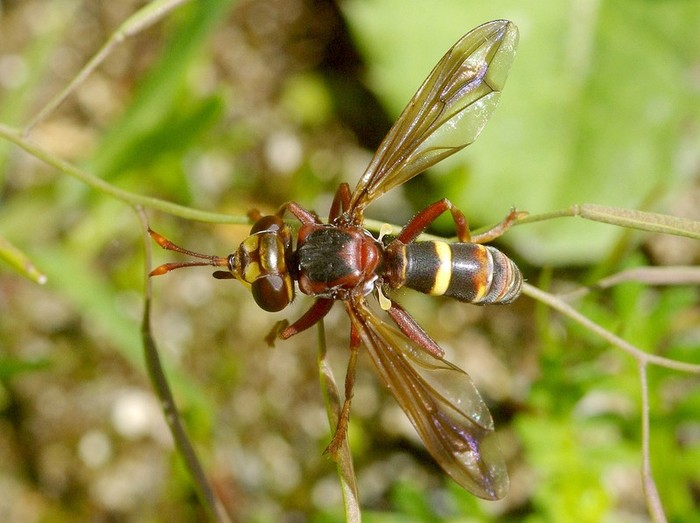 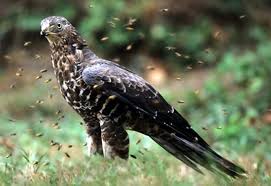 [Speaker Notes: En gros, un seul moyen efficace pour protéger abeilles et humains : une lutte active]
Merci pour votre attention!
Photo Gilles San Martin CC BY-SA 2.0
rollin@cari.be
https://www.cari.be
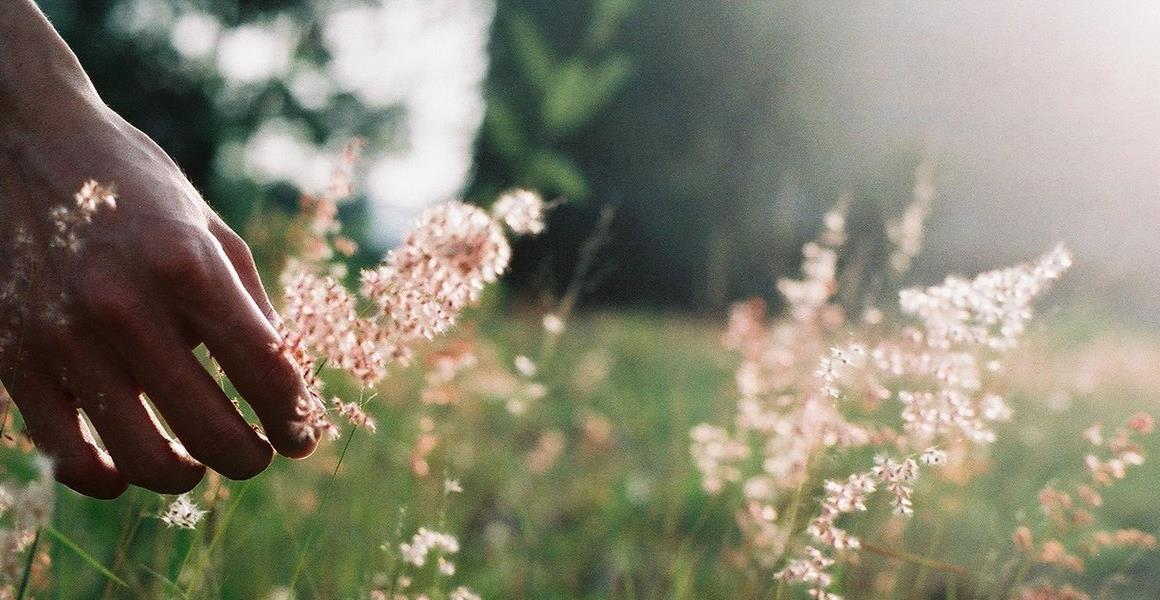 GESTION intégrée 
DU FRELON ASIATIQUE
Cadre juridique et administratif
en région bruxelloise
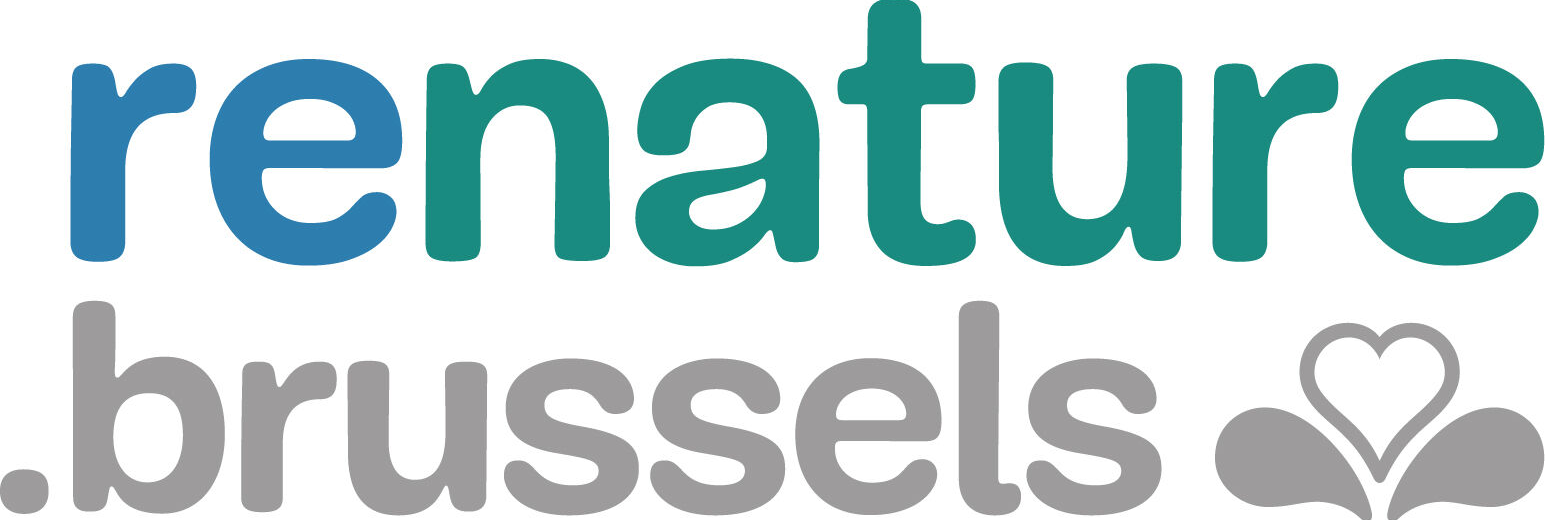 Bruxelles environnement– 18/02/2025
Triple problématique
Problématique environnementale – BE
Directe : impact sur les insectes sauvages.
Indirecte : impact des méthodes de lutte (piégeage, neutralisation via biocides).
Problématique sanitaire – SIAMU
Liée au caractère accidentogène
Pas/peu de données de veille sanitaire
Problématique apicole – SPRB/BEE
BEE gère les aides économiques aux entreprises – pas d’apiculture professionnelle en RBC
La gestion des aides apicoles UE est déléguée à la RW (AC GTP-CMI), mais n’incluent pas la gestion du frelon asiatique (fonds propres RW)
Espèce exotique envahissante
Espèce non reprise à l’annexe IV de l’ordonnance du 1er mars 2012
« espèce invasive » : espèce exotique qui a tendance à se propager ou à se répandre en grand nombre, de manière excessive ou menaçante pour la préservation de la diversité biologique. La liste des espèces invasives figure à l'annexe IV;
Espèce exotique envahissante préoccupante pour l’UE (Reg. 1143/2014)
Cadre ordonnantiel actuel inadéquat
Ordonnance EEE en cours d’adoption depuis 2023  Chapitre 3 « Gestion des EEE largement répandues » (art. 19-20 Reg UE)

« espèce exotique », tout spécimen vivant d'une espèce, d'une sous-espèce ou d'un taxon de rang inférieur d'animaux, de végétaux, de champignons ou de micro-organismes introduit en dehors de son aire de répartition naturelle, y compris toute partie, gamète, semence, œuf ou propagule de cette espèce, ainsi que tout hybride ou toute variété ou race susceptible de survivre et, ultérieurement, de se reproduire;
« espèce largement répandue », une espèce exotique envahissante dont la population a dépassé le stade de la naturalisation, au sein de laquelle une population est autonome, et qui s'est propagée pour coloniser une grande partie de l'aire de répartition potentielle sur laquelle elle peut survivre et se reproduire;
Espèce largement répandue > Gestion
Article 19 du Règlement UE

(…)les États membres mettent en place des mesures efficaces de gestion des espèces exotiques envahissantes préoccupantes pour l'Union qui, d'après leurs constatations, sont largement répandues sur leur territoire, afin que leurs effets sur la biodiversité, les services écosystémiques associés ainsi que, le cas échéant, la santé humaine ou l'économie soient réduits au minimum. 
Ces mesures de gestion sont proportionnelles aux effets sur l'environnement et adaptées à la situation particulière de chaque État membre, reposent sur une analyse des coûts et des avantages et comprennent également, dans la mesure du possible, les mesures de restauration visées à l'article 20. 
Elles sont classées par ordre de priorité sur la base de l'évaluation des risques et de leur rapport coût-efficacité. 
 Les mesures de gestion consistent en des actions physiques, chimiques ou biologiques, létales ou non létales, visant à l'éradication, au contrôle d'une population ou au confinement d'une population d'une espèce exotique envahissante. Le cas échéant, les mesures de gestion comprennent des actions appliquées à l'écosystème récepteur afin d'accroître sa résilience aux invasions actuelles et futures. (…)
Lors de l'application de mesures de gestion et du choix des méthodes à employer, les États membres tiennent dûment compte de la santé humaine et de l'environnement, en particulier les espèces non visées et leurs habitats, et veillent à ce que, lorsque des animaux sont ciblés, toute douleur, détresse ou souffrance évitable leur soit épargnée, sans compromettre l'efficacité des mesures de gestion
Neutralisation
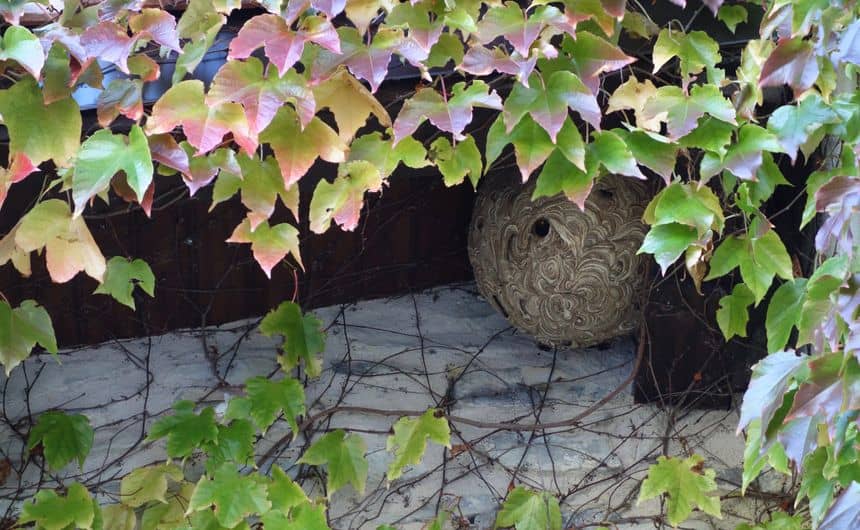 Pas d’obligation de neutraliser un nid de frelons asiatiques en tant qu’EEE (Reg. UE)
Obligation de neutraliser un nid de frelons asiatiques s’il cause des nuisances quelconques (RGP + Code civil)
Neutralisation (utilisation de biocides) : interdit (sauf dérogation) en réserves naturelles [Ord. Nature, Art. 27, §1, 19°], dans les habitats Natura 2000 [AG de désignation] et dans les zones de protection des captages d’eau (types I & II) [AG 19/09/02, Art. 2, §3, 4°]
Responsabilité de la neutralisation
Propriétaires : Enlever les nids de guêpes sociales s’ils causent des nuisances ; à défaut il est raisonnable de considérer l’omission comme un trouble anormal de voisinage en cas de plainte [RGP, Art 36, §2 + Code civil]
Communes : Assurer la sûreté et la tranquillité publique notamment en prévenant les accidents et en remédiant aux problèmes causés par la divagation d’animaux malfaisants ou féroces [NLC, Art. 135, §2, 5° et 6°] & Assurer l’enlèvement des nids sur terrains privés en l’absence de réaction des propriétaires à leurs frais, risques et périls [RGP, Art. 36, §2]
SIAMU : Intervention gratuite uniquement en cas d’URGENCE (depuis 2024) / Se réserve le droit de facturer au bénéficiaire si absence d’urgence manifeste, abus, etc. / Pas de recherche active des nids
© Victoriatell
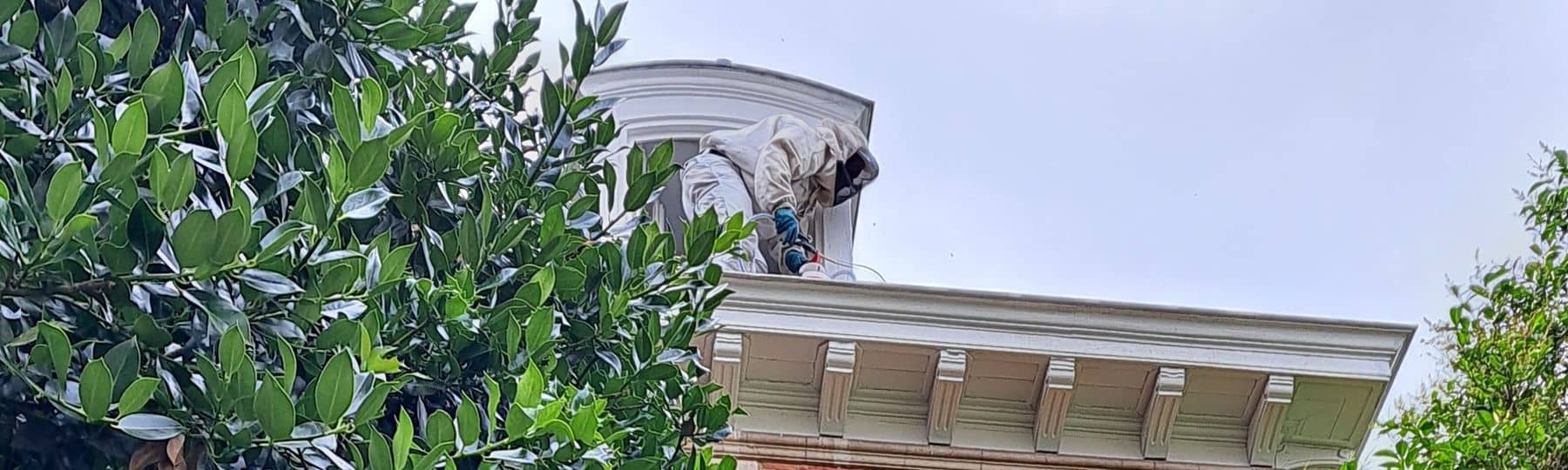 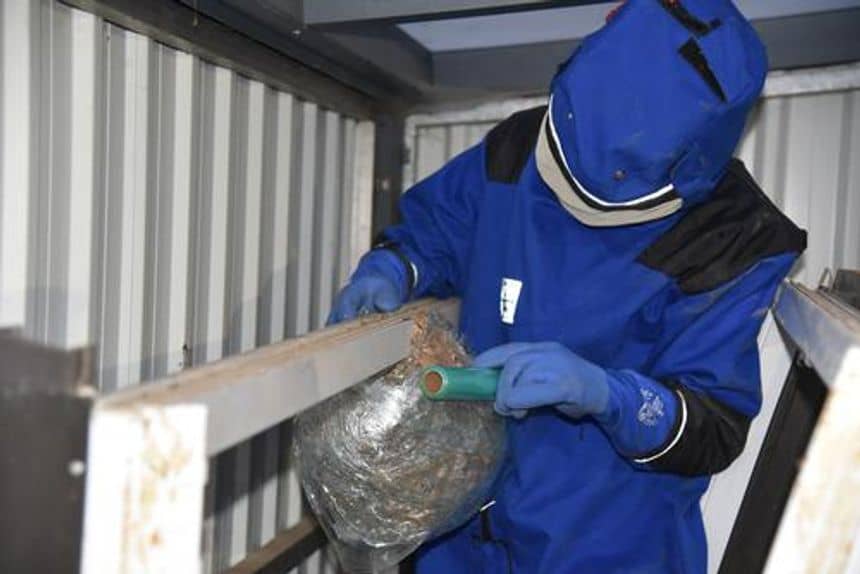 © Honeybee Valley
Arbre décisionnel provisoire concernant la neutralisation 
de  nids de frelons asiatiques
Marché public
Perméthrine, Pralléthrine
Autorisation fédérale
 temporaire 2024 
en attente de renouvellement
Zones vertes, ZHVB, Natura 2000 hors habitats
Réserves et Habitats Natura 2000
Pas d’intervention
Neutralisation – Bilan BE 2024
Convention avec le SIAMU 
Prise en charge des nids sur sites BE jusque ~ mi-2024 inclus.
Nouvelle convention 2024  limitée aux urgences.

Mise en place de procédures internes sur les hyménoptères pour le personnel de terrain BE
Procédures spécifiques pour le frelon asiatique et les urgences
Phase test 2024 
Validation formelle pour la saison 2025

Marché de neutralisation pour les sites gérés par BE (< 15 000€)
Marché spécifique frelon asiatique (<> Frelons d’Europe et guêpes)
Durée de 2 ans (phase test : procédures, arbres décisionnels, cas réels…)
Max 30 m de hauteur
Registre d’interventions et de biocides
Neutralisation – Bilan BE 2024
Obervations.be :  366 observations de nids en 2024
 Chiffres approximatifs (doublons, inactifs, manque de précision de la localisation…)
268 nids encodés
31/7 : Premier nid secondaire observé
8/4: Premier nid primaire observé
19/11: Premières gelées
Janvier
Décembre
Marché sur les sites gérés par BE :
        14 signalements entre le 17/9 et le 27/11 :
Sites tests (2)
Nids actifs accessibles (2)  neutralisation 
Nids inaccessibles ou à + de 30 m (5)  sécurisation 
Nids mourants/inactifs (5)  panneaux informatifs
31/10 : Dernière intervention
27/9 : Première intervention
4/9 : Lancement du marché
Période test 2024
 L’année prochaine sera complète et intègrera aussi la gestion des nids primaires
Piégeage
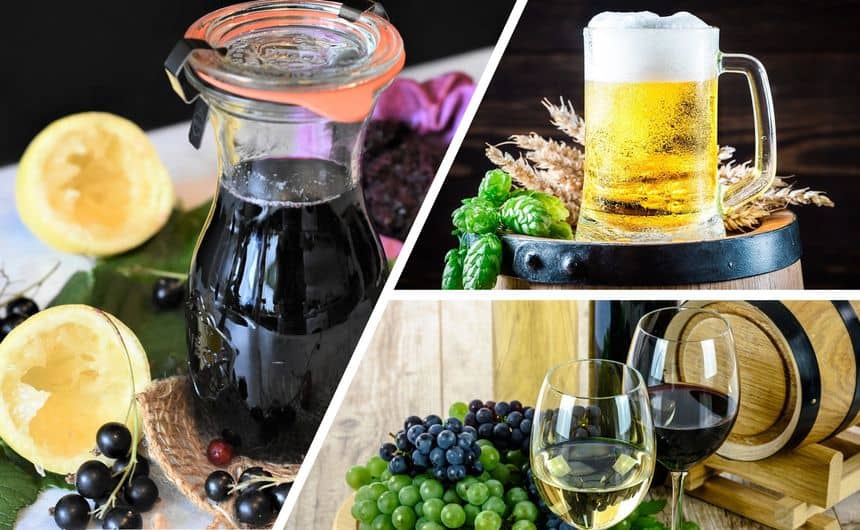 Cadre juridique lié (i) à la capture d’animaux [RGP, RRP] et, localement, (ii) à la sélectivité* par rapport à des insectes qui font l’objet d’une protection géographiquement limitée [Ordonnance Nature]. En réserves, lié (iii) au dérangement de la faune sauvage et/ou (iv) aux sorties de chemins [Ordonnance nature]

Autorisé dans les terrains privés hors zones d’espaces verts
Autorisé sous condition de sélectivité* dans les terrains privés en zones d’espaces verts
Soumis à autorisation du gestionnaire dans les espaces publics hors zones d’espaces verts
Soumis à autorisation ET sous condition de sélectivité* dans les espaces publics en zones d’espaces verts
Piégeage non sélectif interdit (sauf dérogation) en zones d’espaces verts
Piégeage interdit (sauf dérogation) en réserves naturelles et forestières
Remarque : Zones d’espaces verts (PRAS) = zones vertes, zones vertes de haute valeur biologique, zones de parcs, zones de cimetières, zones forestières, zones de servitudes au pourtour des bois et forêts (+ sites Natura 2000, réserves naturelles et réserves forestières)
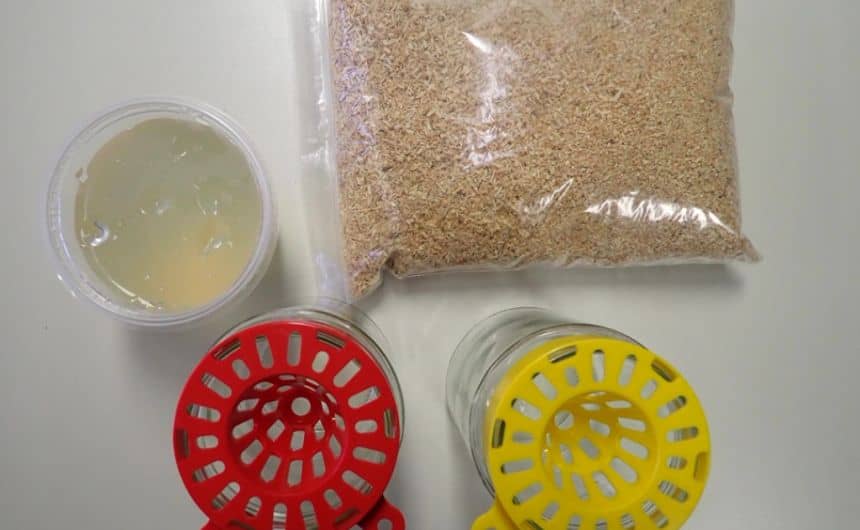 © CRA-W
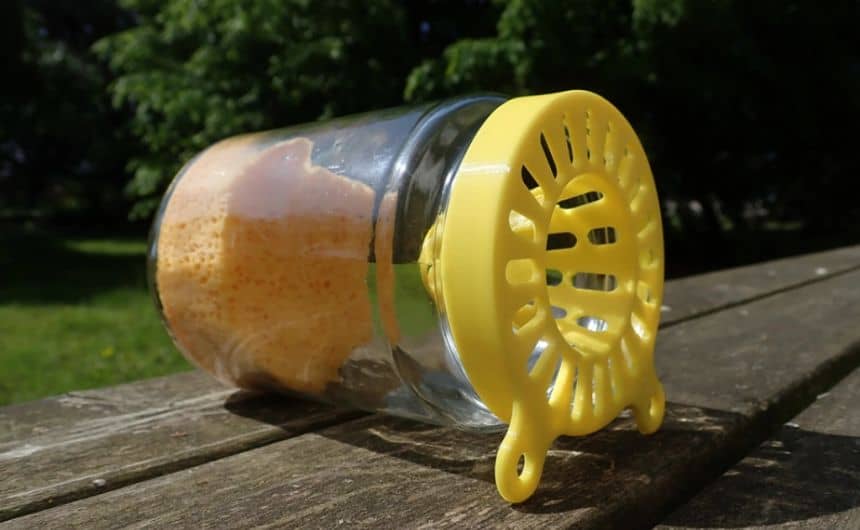 © CRA-W
Arbre décisionnel provisoire concernant le piégeage de frelons asiatiques
Dans tous les cas, il est recommandé de suivre les recommandations de Bruxelles Environnement.
oui
Piégeage interdit, sauf dérogation
Piégeage interdit
Réserve naturelle ou forestière
non
non
non
oui
Pièges sélectifs* ET anti-noyade ?
oui
Autorisation du gestionnaire ?
oui
Zone d’espace vert
& sites Natura 2000
Domaine public
non
non
oui
Domaine privé
Piégeage autorisé
Piégeage interdit
non
oui
oui
Piégeage autorisé
Autorisation du gestionnaire ?
oui
Partout ailleurs
Domaine public
non
Domaine privé
Pièges sélectifs* ET anti-noyade recommandés
* Sélectivité au regard des espèces qui bénéficient d’une protection limitée (papillons de jour).
Pistage
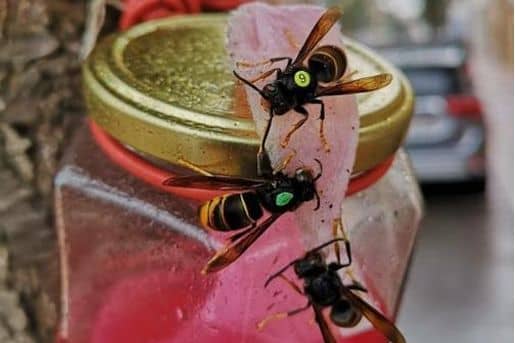 Cadre juridique lié (i) à la « capture » [RGP, RRP] et (ii) à la « détention/transport » de frelons asiatiques [Reg UE]. 
En réserves, lié (iii) au dérangement de la faune sauvage et/ou (iv) aux sorties de chemins dans les réserves [Ordonnance Nature]
Dans le cadre d’une méthode de gestion, l’appâtage n’est pas considéré comme « nourrissage ».

Autorisé dans les terrains privés
Soumis à autorisation du gestionnaire dans les espaces publics
 Déplacement de frelons est toléré s’il s’agit d’ouvrières (majorité des cas)

Pistage interdit (sauf dérogation) en réserves naturelles et forestières
Attention notamment aux accès, sorties des chemins, etc.
© INBO
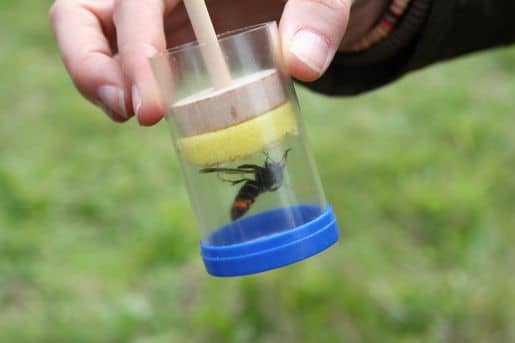 © INBO
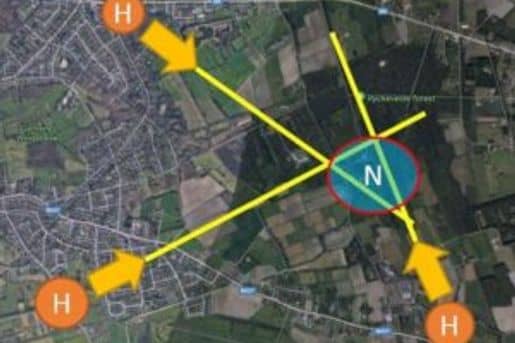 © INBO
Perspectives 2025
Etudes peu concluantes sur l’efficacité des démarches sur la dynamique de population (jusqu’à présent) – sélectivité* des pièges s’améliore 
Inquiétudes sur l’impact des pratiques de piégeage non encadrées (by-catch)
Inquiétudes moindres si bonnes pratiques

Rapport effort/effet reste défavorable  ne justifie pas une prise en charge par les autorités (idem pistage)

Encadrement des démarches volontaires piégeage/pistage sous forme de guidances pour les pouvoirs locaux

 En cours de finalisation

En attendant l’entrée en vigueur de l’ordonnance EEE et/ou l’approbation d’une stratégie de gestion régionale intégrée
Arbre décisionnel provisoire concernant le pistage de frelons asiatiques
Dans tous les cas, il est recommandé de suivre les recommandations de Bruxelles Environnement.
oui
Pistage interdit, sauf dérogation
Réserve naturelle ou forestière
Pistage interdit
non
non
oui
oui
Autorisation du gestionnaire ?
oui
Pistage autorisé
Partout ailleurs
Domaine public
non
Domaine privé
Application des bonnes pratiques (recommandée)
Protection des ruches
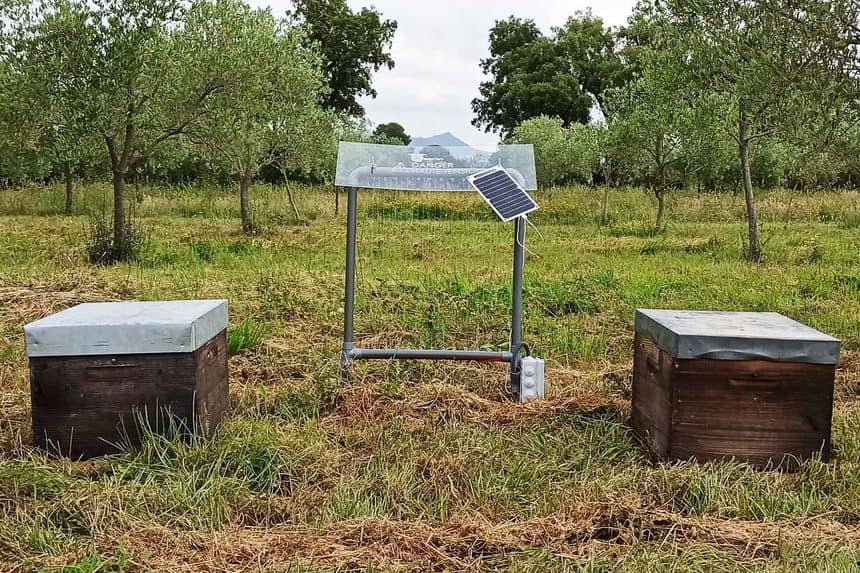 Protection physique (muselières & assimilé)
Autorisé/recommandé partout
Grandes structures/tentes en espace public – autorisation du gestionnaire
Permis d’urbanisme en sites classés ?

Harpes électriques
Problématique liée à la sélectivité* par rapport à des insectes qui font l’objet d’une protection géographiquement limitée [Ordonnance Nature]. 
Autorisé sauf exceptions/conditions
Pas de réservoir d’eau* en zones d’espaces verts au PRAS
Interdiction en réserves naturelles et forestières
© Mellapi
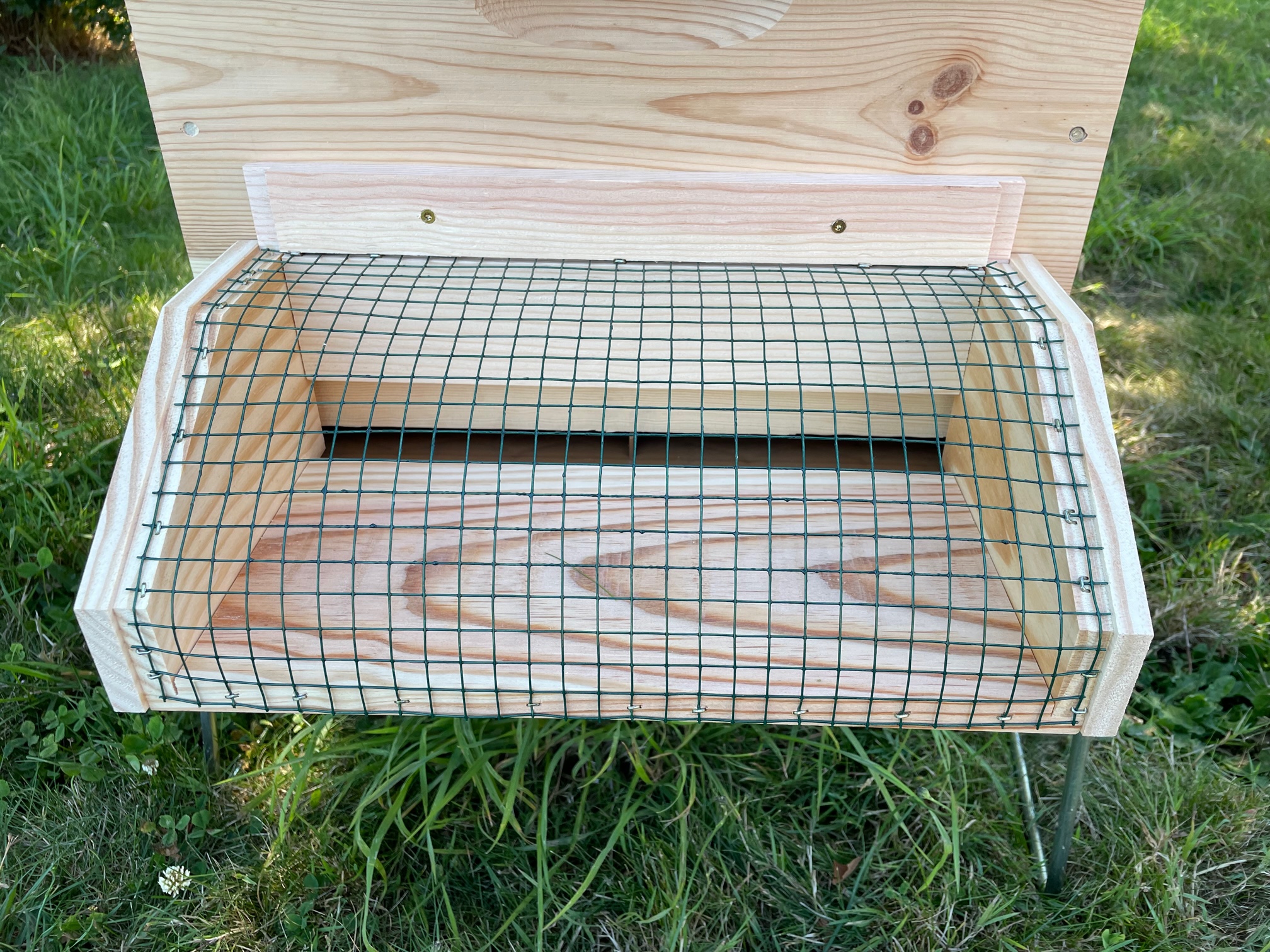 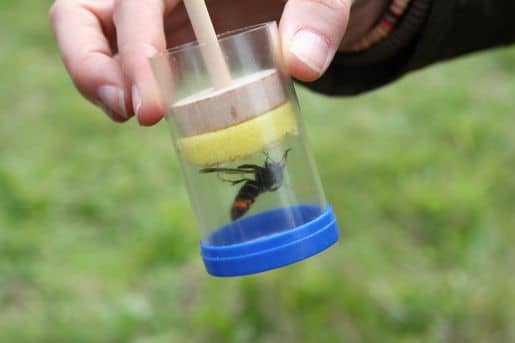 © Domapi
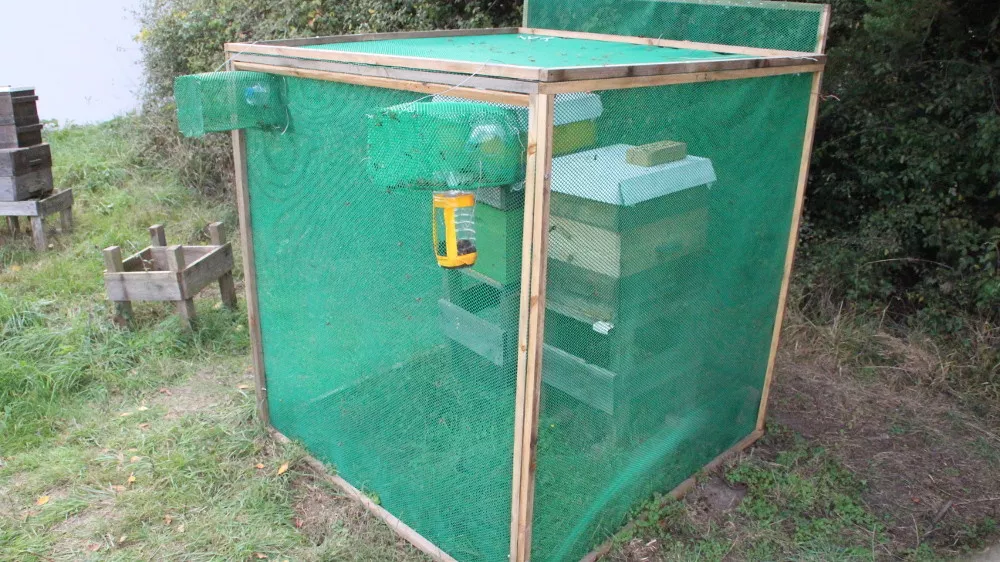 © Casimir444
Communication
Publications
Article de blog BE, mise à jour des pages du site BE, news…
Fiches frelon asiatique (espèce et action) sur Renature – mise à jour prévue fin février/début mars pour saison 2025
Création d’un bottin de désinsectiseurs formés sur Renature

Communications 
Mails aux gestionnaires, gardiens…
Plateforme des pouvoirs locaux « Whaller » (juillet, octobre…)
Panneaux informatifs

Événements
Workshop avec stakeholders (16 /01/2024)  diffusion des conclusions
Fête de l’environnement (2/6), Foire du jardin (6/10)…

Formations
Désinsectiseurs & gestionnaires communaux (bonnes pratiques)  5/9/2024
Gestionnaires communaux (nouvelles guidances)  20/2/2025
Gardiens BE (nouvelles procédures internes)  printemps 2025
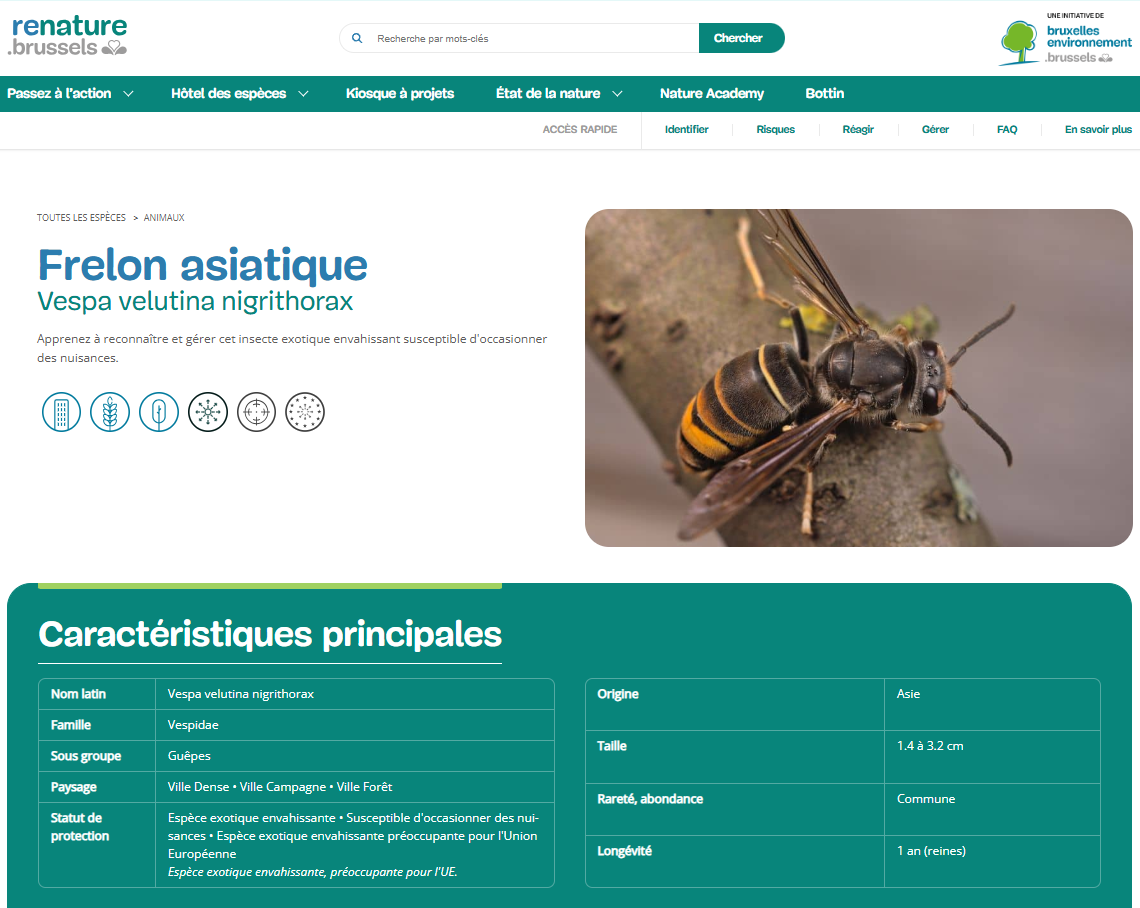 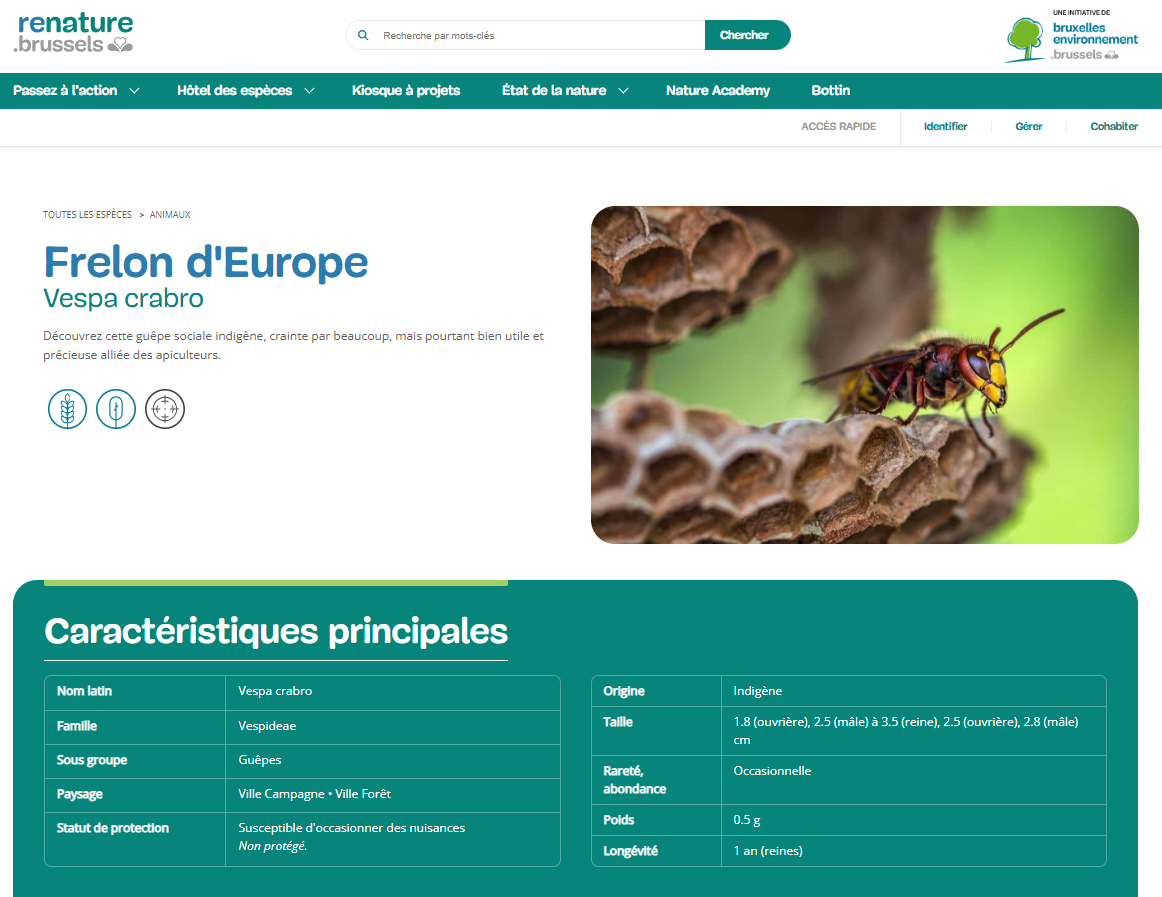 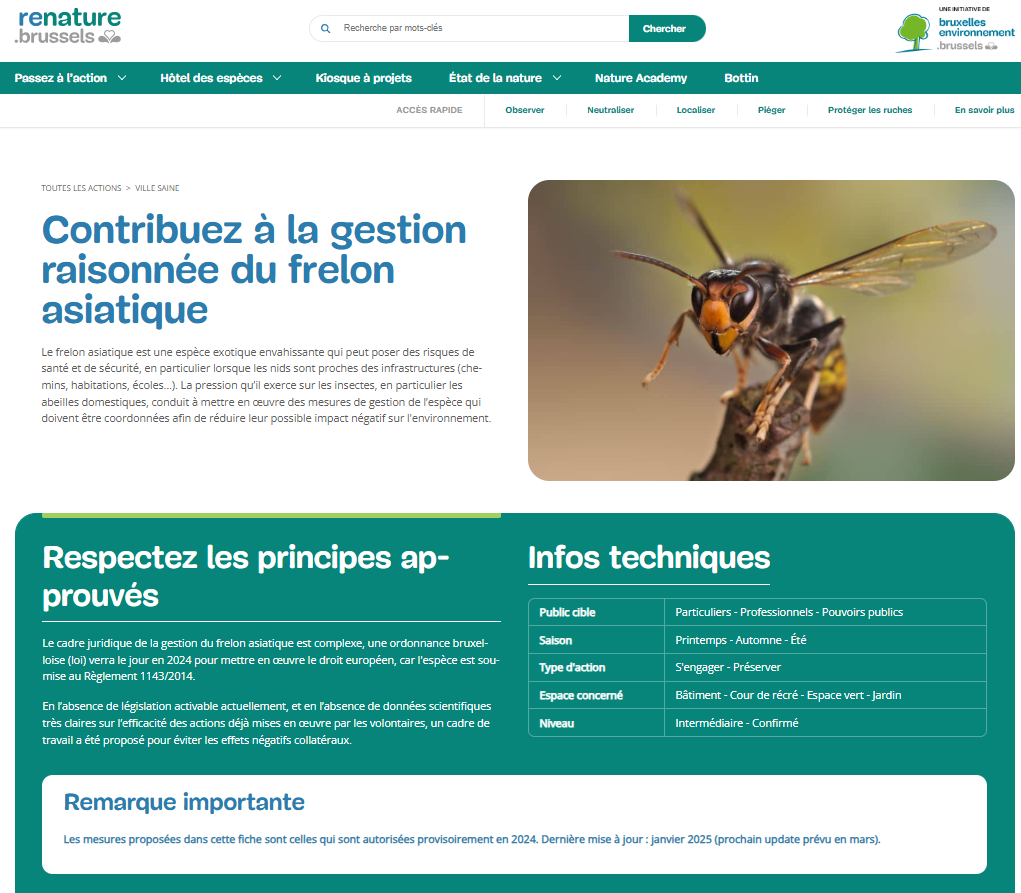 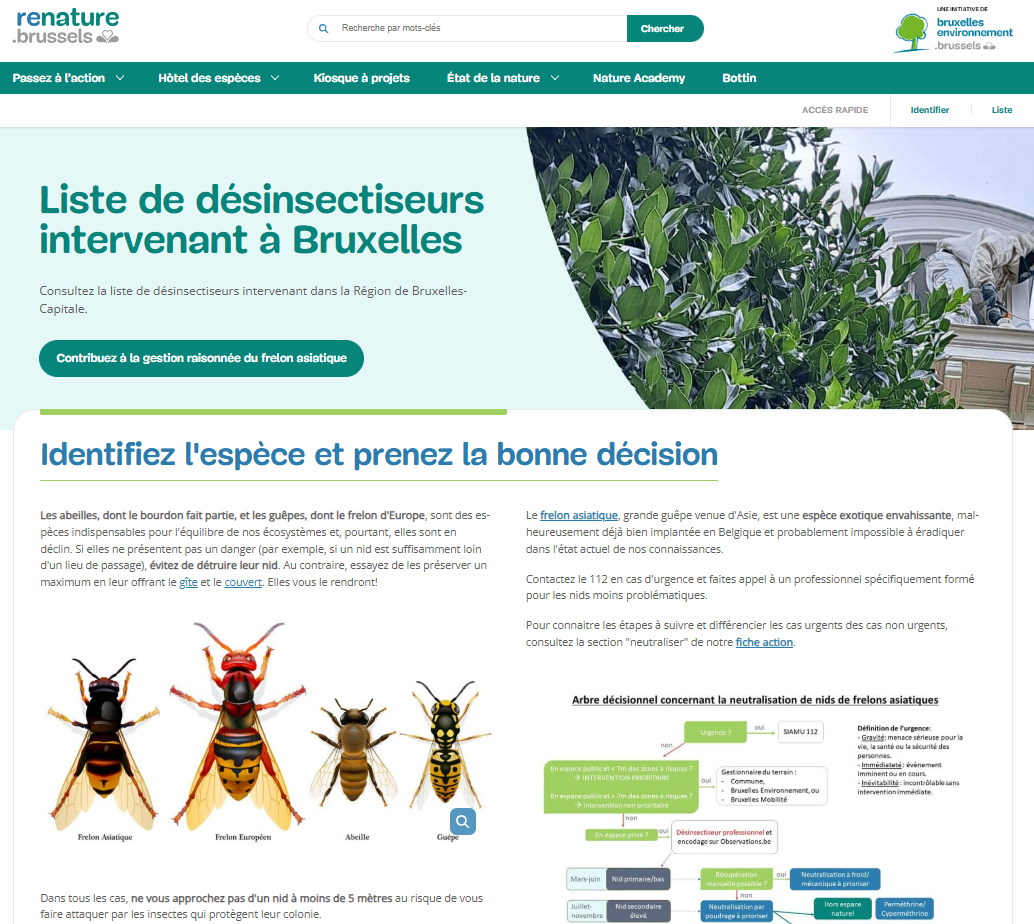 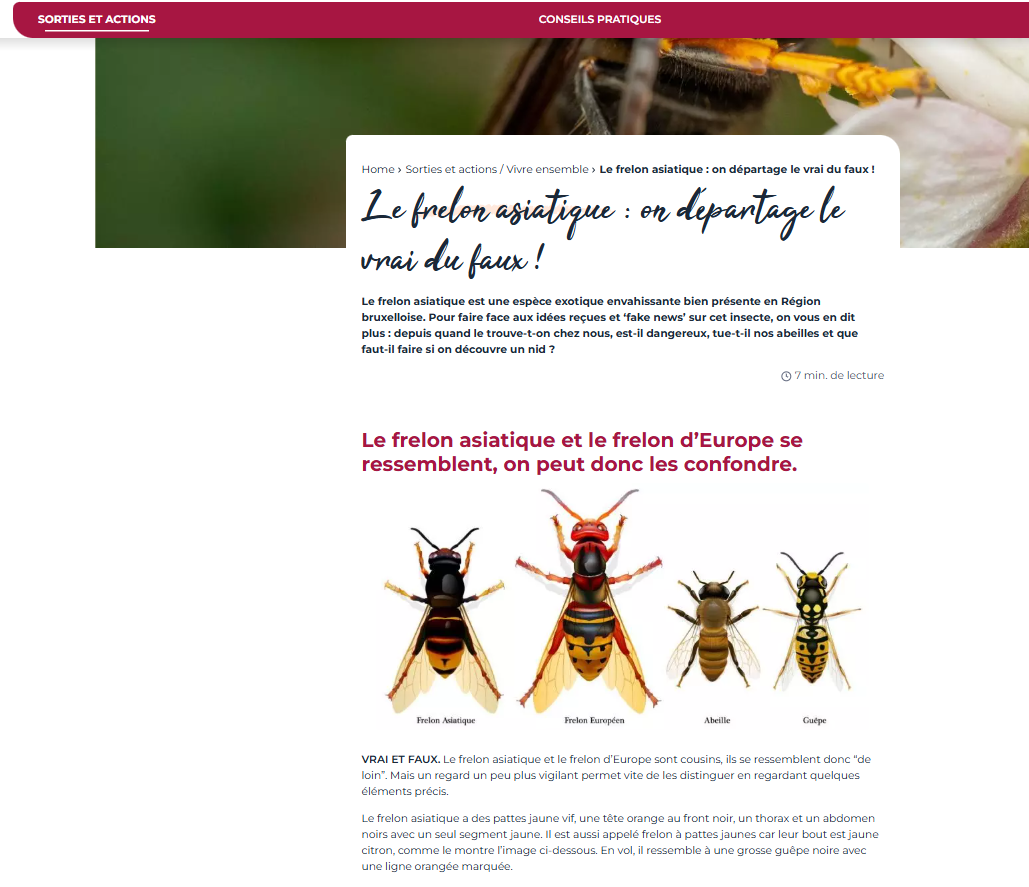 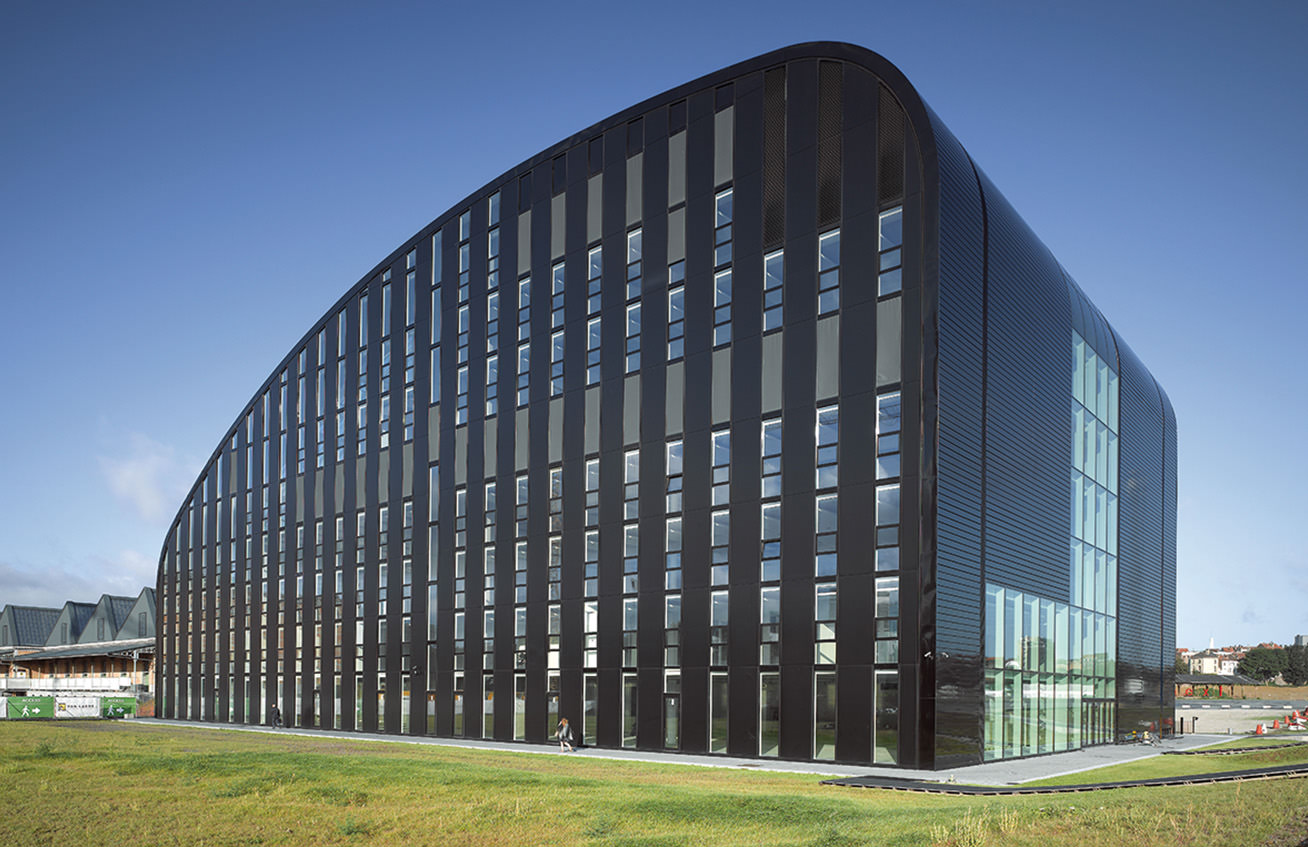 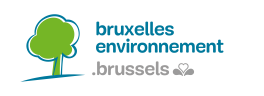 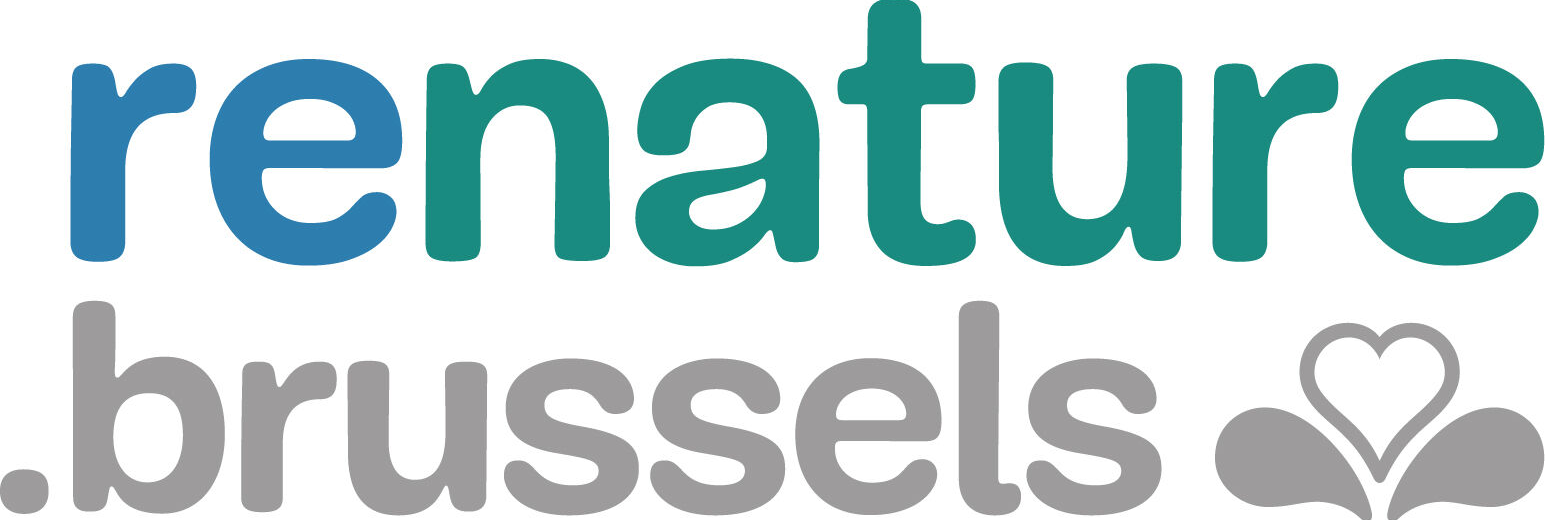 nature@environnement.brussels
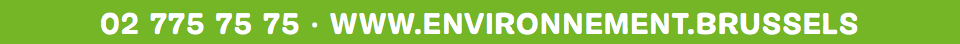 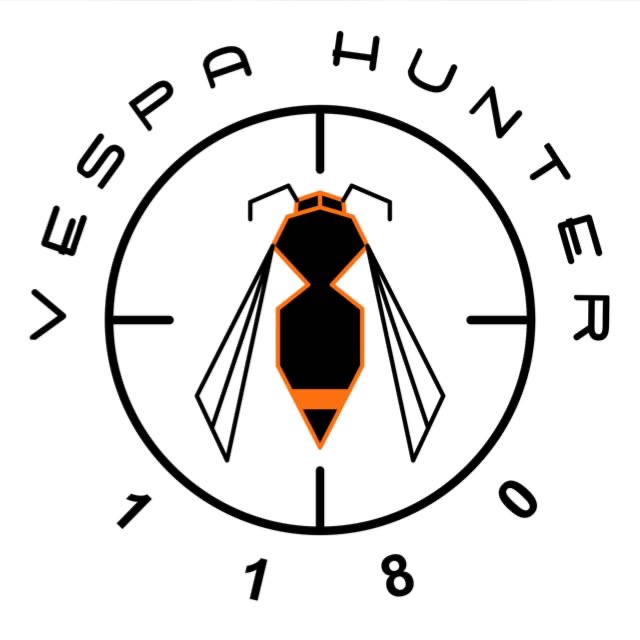 VESPA HUNTER 1180 
UCCLE
Bilan 2024 et Perspectives 2025
18 février 2025
Ce qui a été fait en 2024
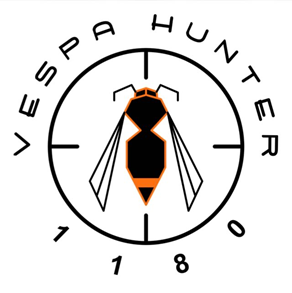 Création d’un groupe de citoyens ucclois il y a un an
Développement d’une collaboration entre la commune et ces citoyens  
Division de la commune en 10 quartiers, géré par un coordinateur
Réunion de lancement à la commune d’Uccle en présence de 75 citoyens, suivi de 4 réunions de quartier en mars 2024
Distribution de couvercles de captures mis à disposition gratuitement grâce au soutien de la commune
Inscription des citoyens, mode d’emploi et communication des résultats de piégeage 
En été et automne, campagne de repérage et de destruction des nids (citoyen -> coordinateur -> professionnel)
Subside « coup de pouce projet citoyen » de 3.000€ pour financer les destructions
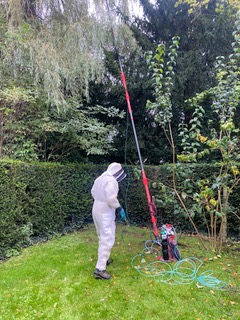 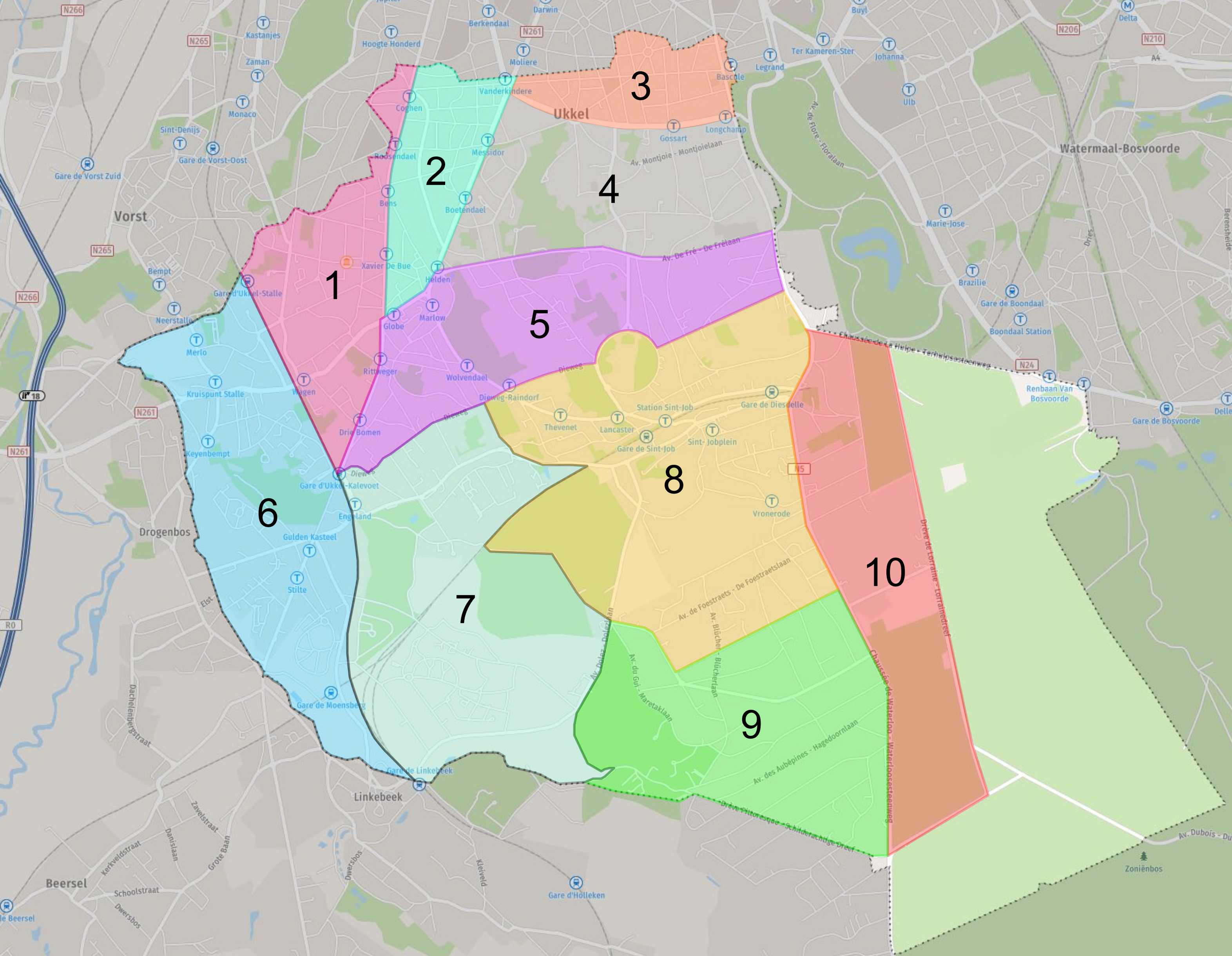 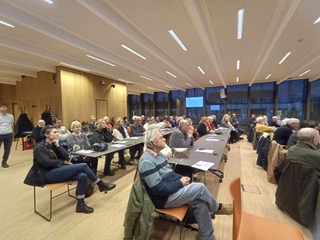 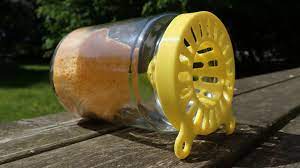 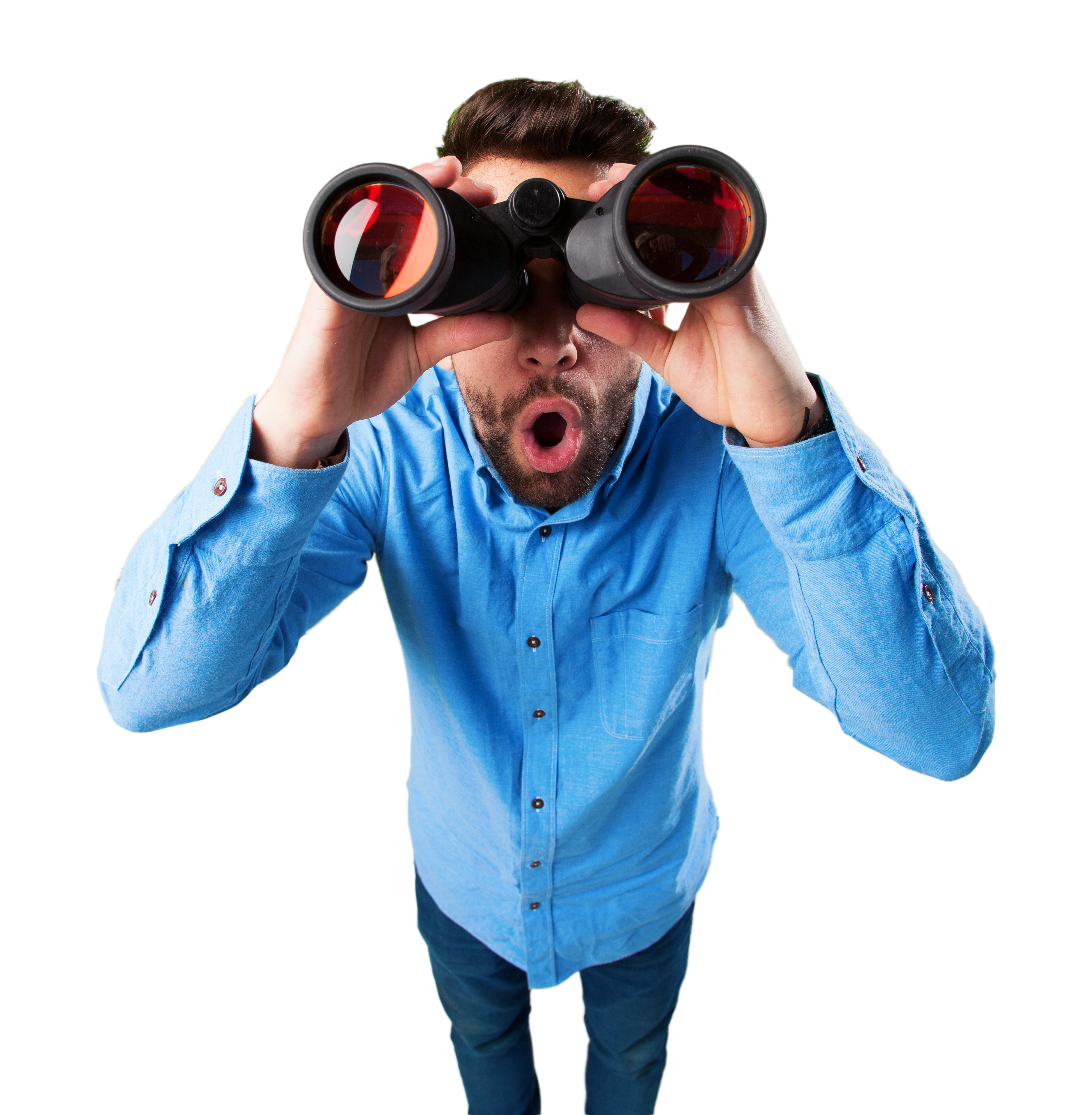 Résultats de cette mobilisation citoyenne
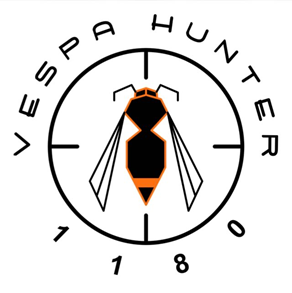 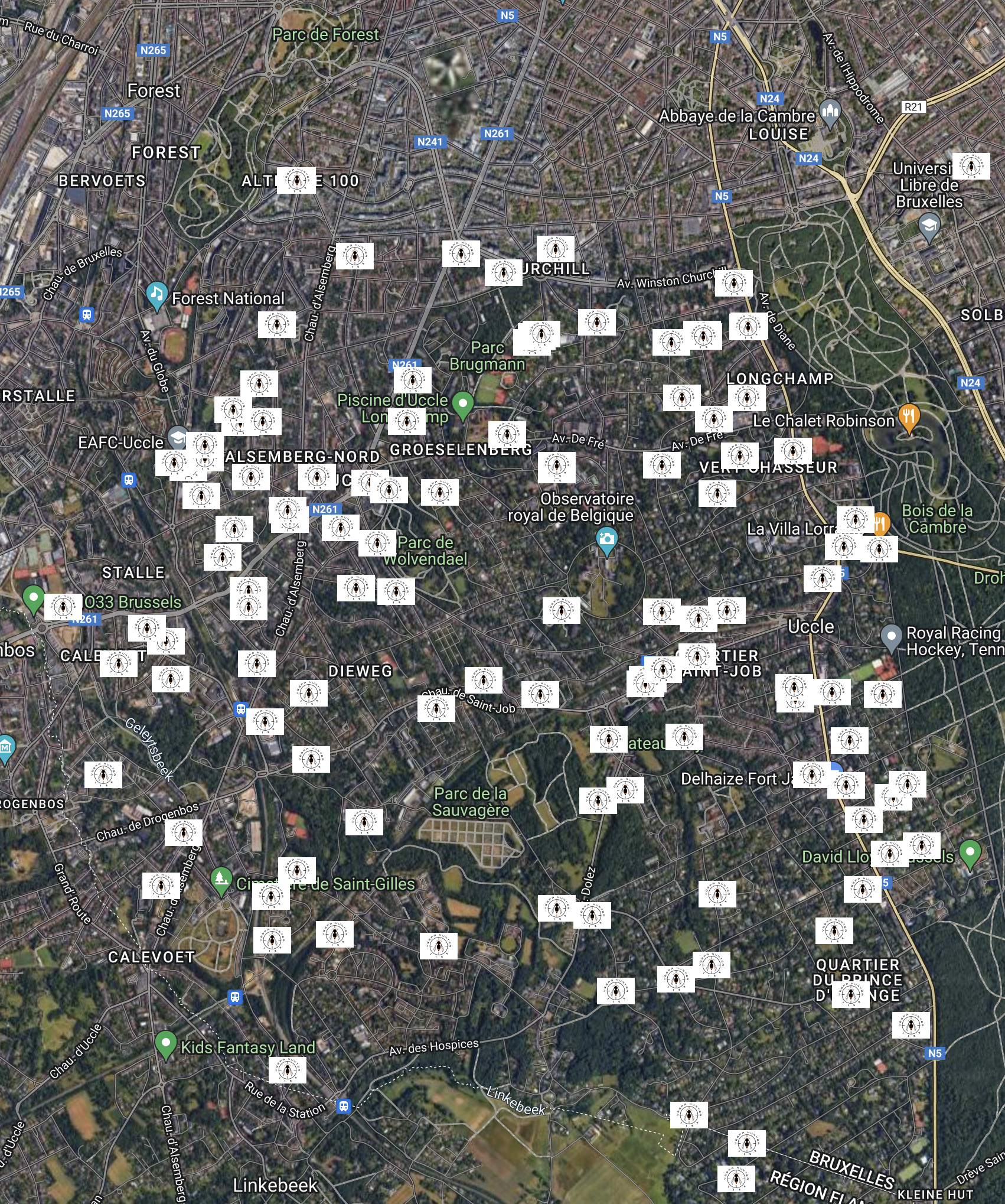 364 citoyens ucclois inscrits à la campagne de printemps
192 cônes de capture distribués et répertoriés sur une carte interactive
112 reines fondatrices ont été capturées empêchant le développement d’un grand nid secondaire durant l’été 2024.
Un groupe Facebook Vespa Hunter 1180 connait un vif succès et constitue un moyen de partage de l’information efficace et durable. Plus de 756 personnes en sont membres et génèrent des publications quotidiennes
116 nids repérés
93 nids neutralisés
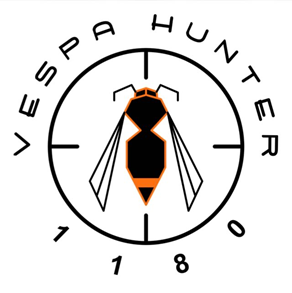 Perspectives 2025 :
Définition du rôle de coordinateur de quartier

Bonne circulation de l’information 
(sites webs, une adresse mail centrale, facebook, flyers, carte interactive des couvercles et des nids …) 

Objectifs campagne de printemps : 
une grande réunion de lancement le 31 mars
distribuer 300 couvercles de capture et bien informer sur la méthode de capture 
collecter les données
En collaboration avec la commune

Objectifs campagne d’été et d’automne : 
Sensibiliser les citoyens à l’observation des insectes
Faire fonctionner la chaine de validation/destruction par quartier
Plus de nids neutralisés qu’en 2024
Intervention financière de la commune pour les nids situés dans l’espace privé (Plus de 95% des nids repérés en 2024)
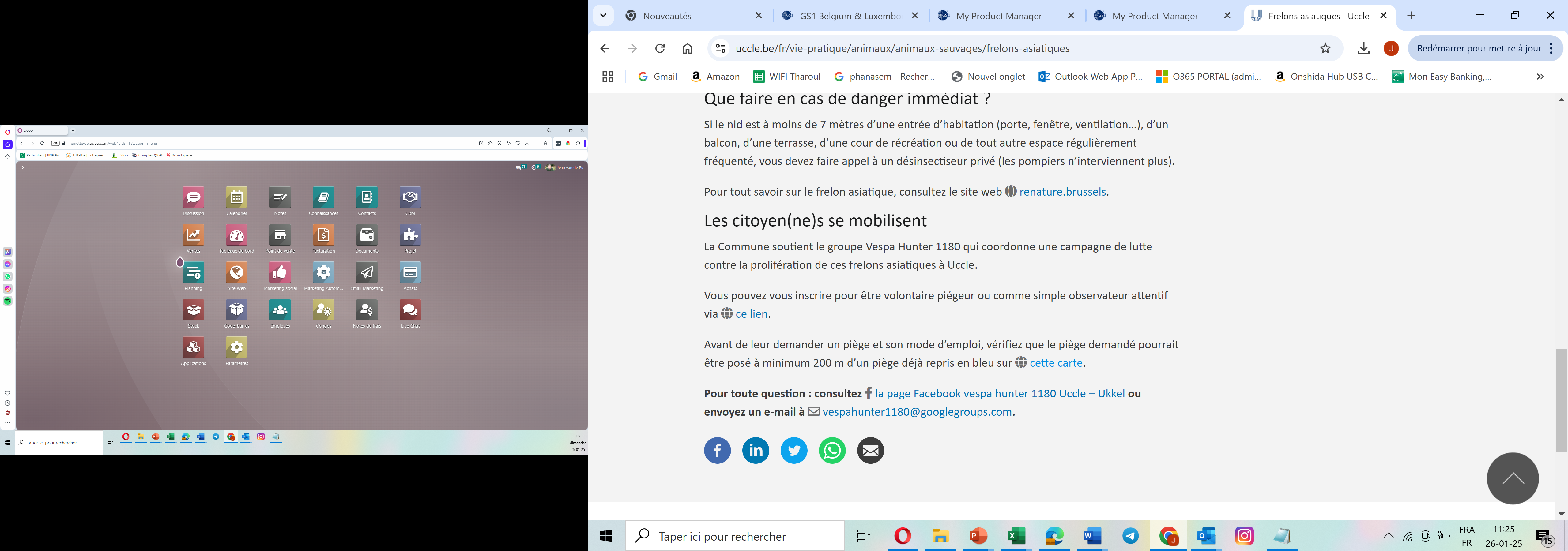 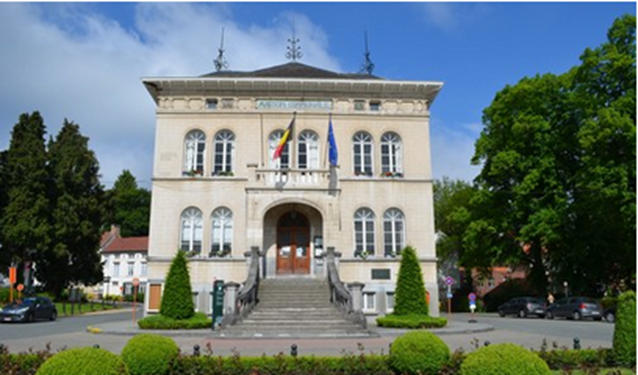 VESPA HUNTER 1170 
Watermael-Boitsfort
Bilan 2024 - Perspectives 2025
18 février 2025
2024 - les actions:
Janvier : Création d’un groupe de 6 citoyens 
Mars : Réunion d’information publique 
Nomination d’un référent frelon au sein de l’administration communale
Avril et Mai: 1er projet citoyen participatif (coup de pouce 5000€): achat d’équipement de neutralisation des nids (perche de 20m, protection,…). 
3 citoyens formés (CRAW et Bruxelles) à la neutralisation de nids. 
Eté – Automne: repérage et neutralisation des nids (groupe citoyen ou professionnel)
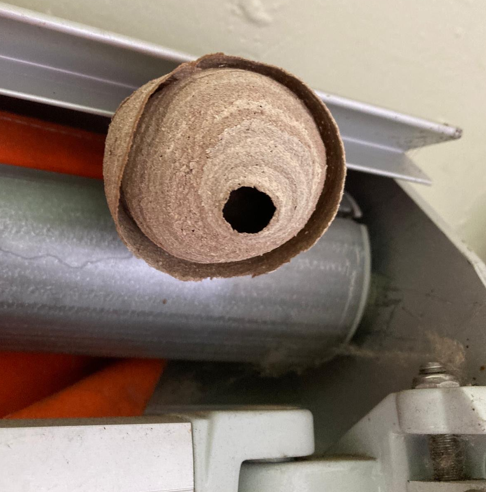 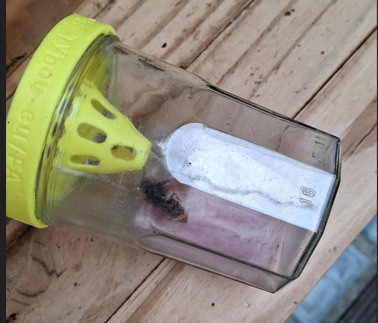 2024 - les résultats:
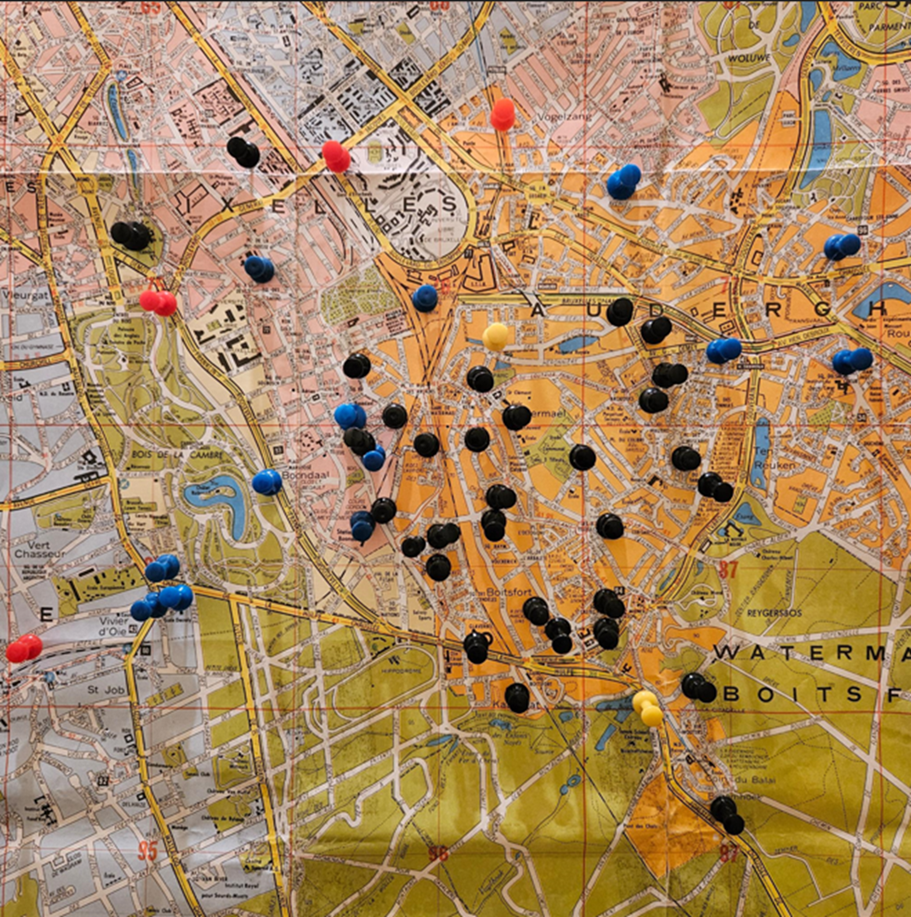 40 citoyens inscrits à la campagne de printemps
80 cônes de capture distribués 
74 reines fondatrices capturées au printemps
3 nids primaires neutralisés
52 nids secondaires localisés,  49 neutralisés
6 repérés et neutralisés avant 15/09 10% du total
Les projets 2025:
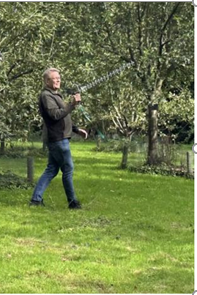 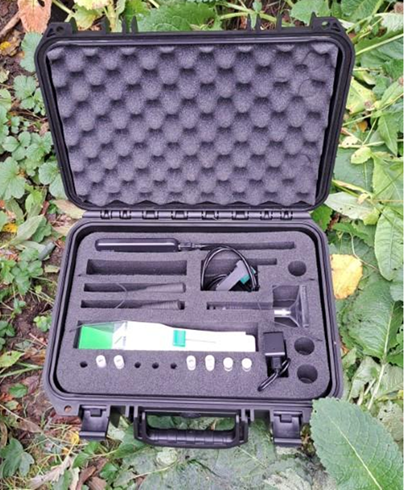 Dossier participatif citoyen: 
matériel de repérage des nids 
complément pour la perche
Réunion publique d’information
Piégeage de printemps 
Localisation et neutralisation des nids

Objectifs : 
Informer les citoyens 
Capturer plus de femelles fondatrices (2024 : 74) 
Neutraliser plus nids primaires (2024 : 3)
Repérer les nids secondaires plus tôt (Juillet et août)
Neutraliser plus de nids avant mi septembre qu’en 2024
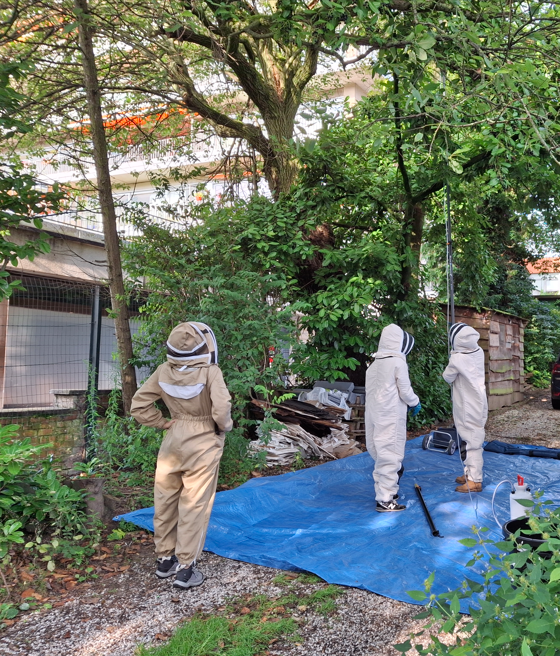 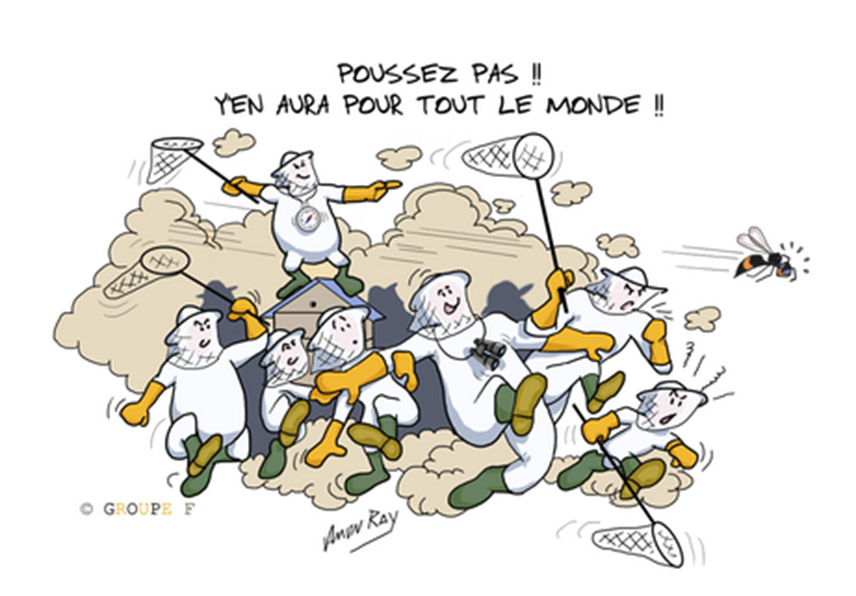 VESPA HUNTER 1150 
WOLUWE SAINT PIERRE
Bilan 2024 et Perspectives 2025
18 février 2025
La méthode
Résultats généraux
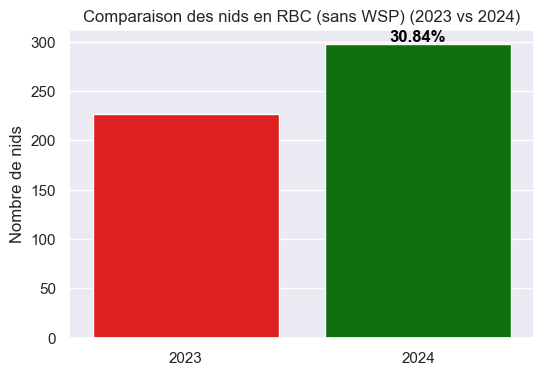 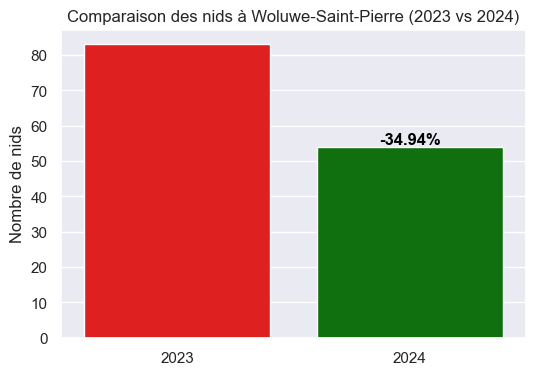 Printemps 2024 – piégeage sélectif
des fondatrices
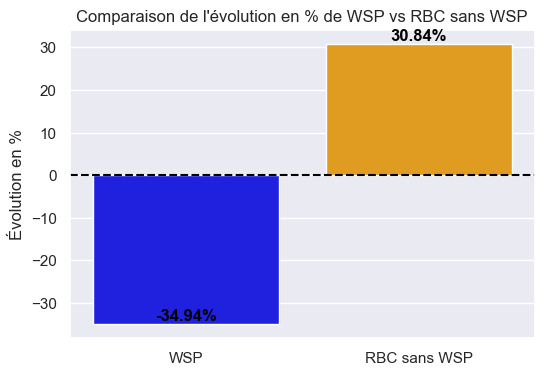 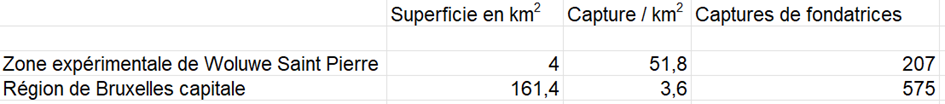 Demainpartenariat entre élus de WSP – Groupe F- habitants
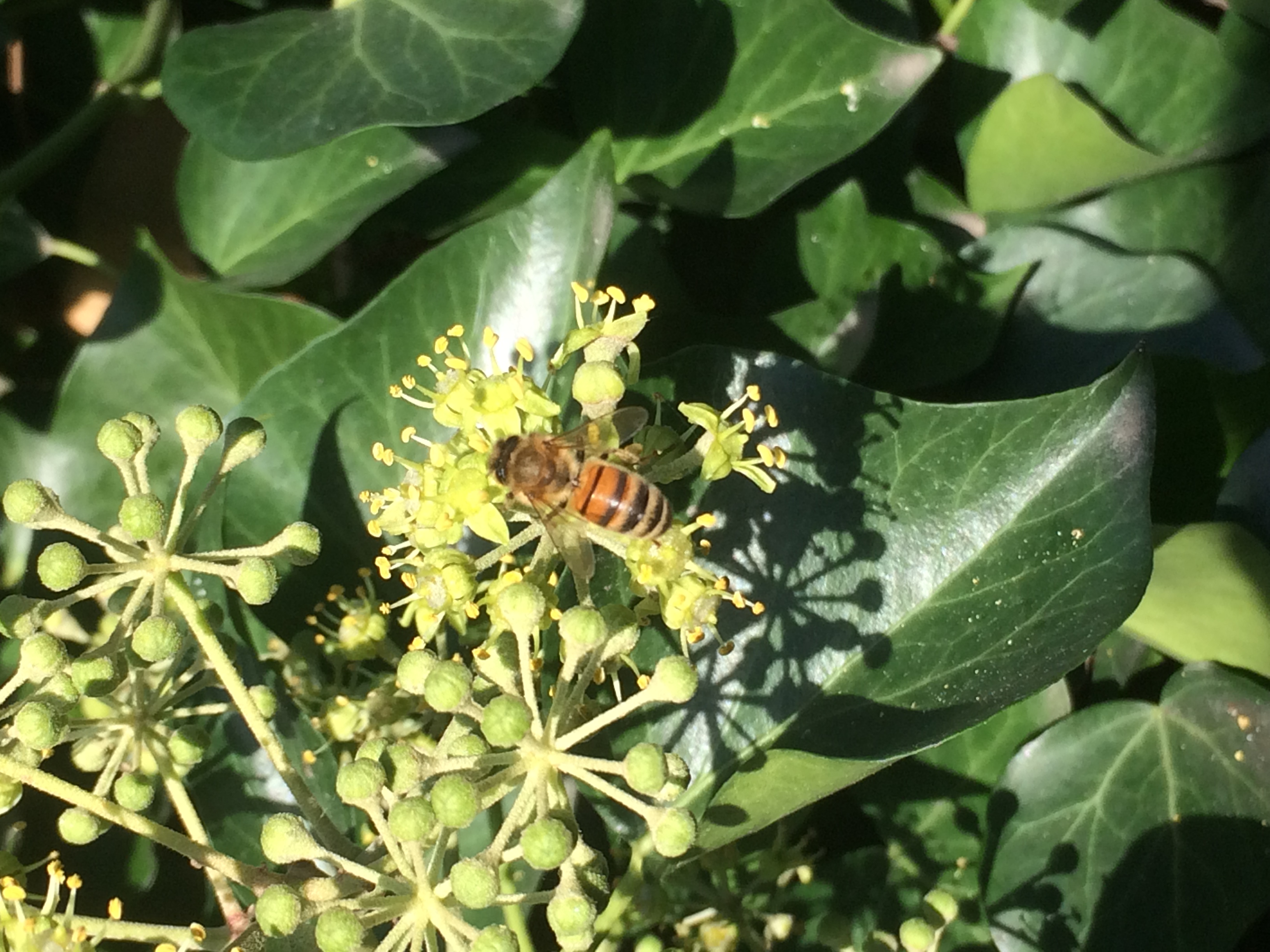 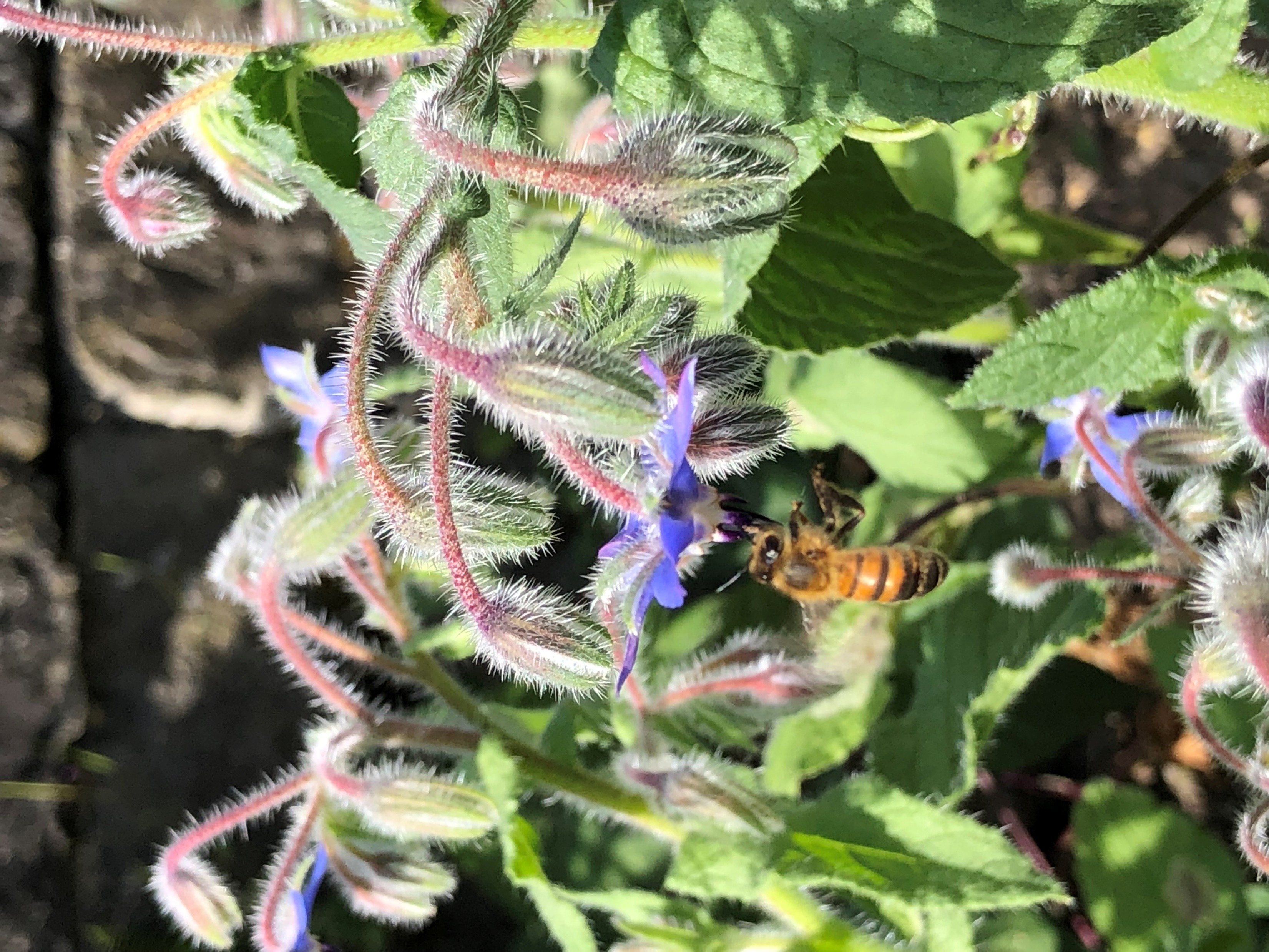 Merci pour votre écoute!
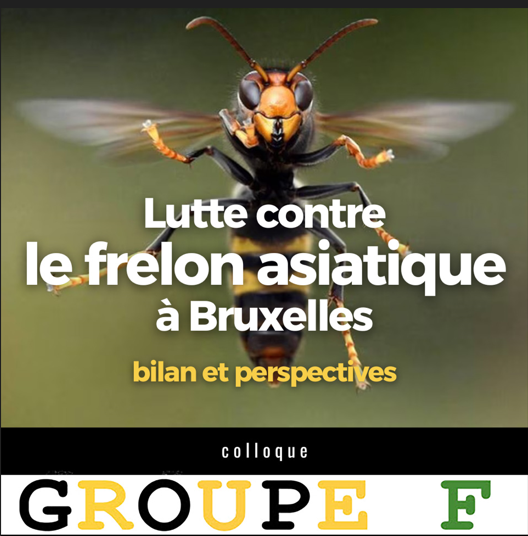 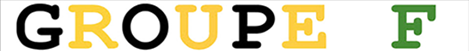 2024 - les actions:
Aide au lancement des groupes d’Uccle et Watermael-Boitsfort.
Stand à la fête de WSP (5/05/2024)
Campagne de capture de printemps:
Mise au point de cônes sélectifs de capture
Plateforme de collecte des données
Coordination des captures de printemps 
Production et distribution de cônes de capture
Test de recherche des nids avec puce
Stand à la fête de WSP (5/05/2024)
5 Conférences publiques (Bxl et environs) 
Partenariat avec designers industriels 
Blog : groupef.org/fa
Publication de correctifs des documents publics
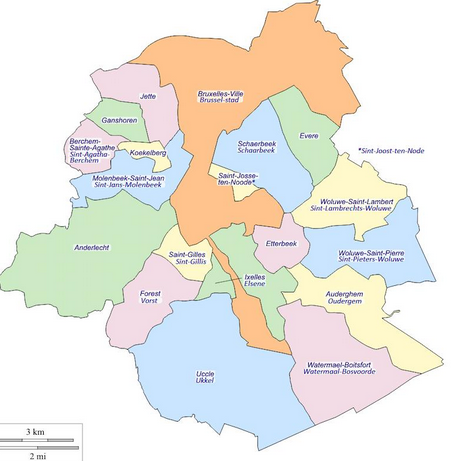 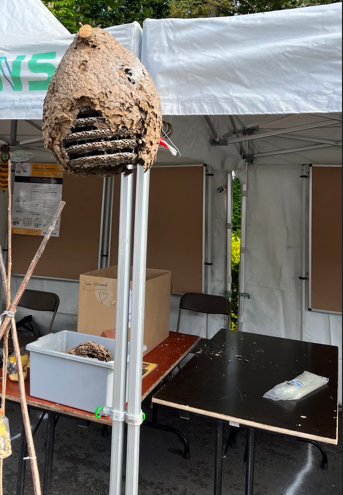 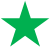 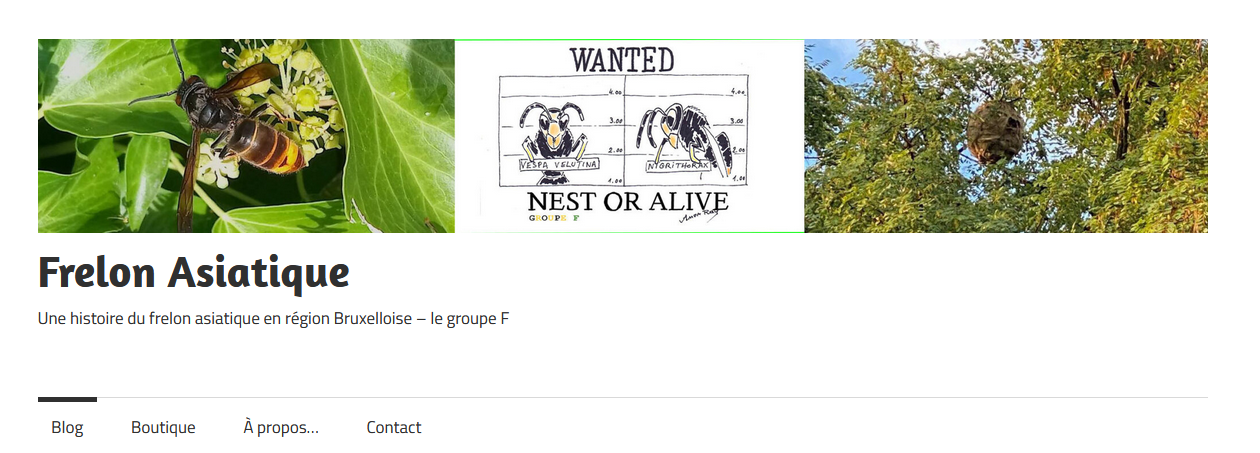 Des freins …
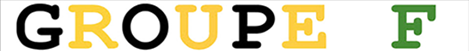 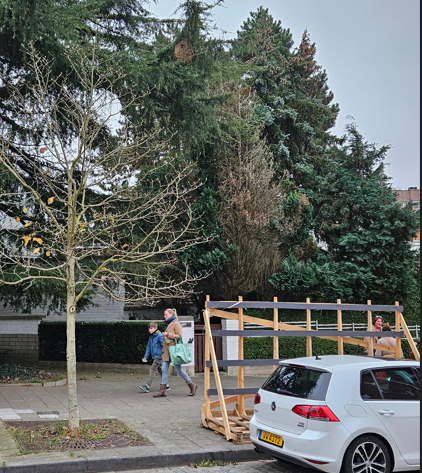 Intérêt des élus – sujet peu / mal connu
Messages incitant à l’inaction:
Limite des 7 mètres
Neutralisation pas obligatoire

L’esprit ou la lettre de la loi?
Légalité du pistage
VVN ne figure pas dans la liste des espèces exotiques envahissantes de la région (UE 016/1141 13/07/2016)

Impacts minimisés (biodiversité, santé publique)
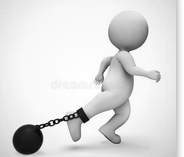 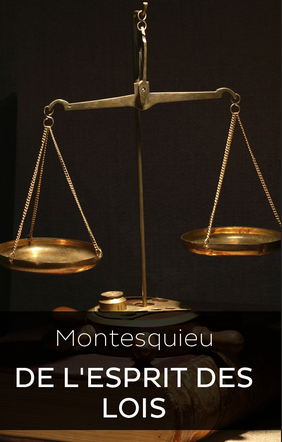 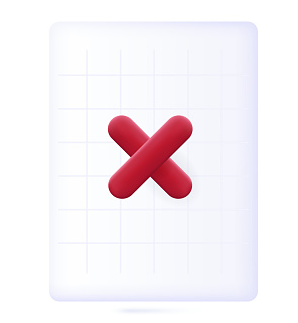 … et des attentes!
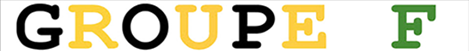 Plan de lutte régional
Objectif: limiter la prolifération
Actions concrètes
Mesure de l’efficacité et de l’évolution de la situation

Communications claires et cohérentes (région/communes)
Concrètes
Incitant à l’action

Vespa Velutina sur la  liste des  EEE de la région Bruxelles Capitale.
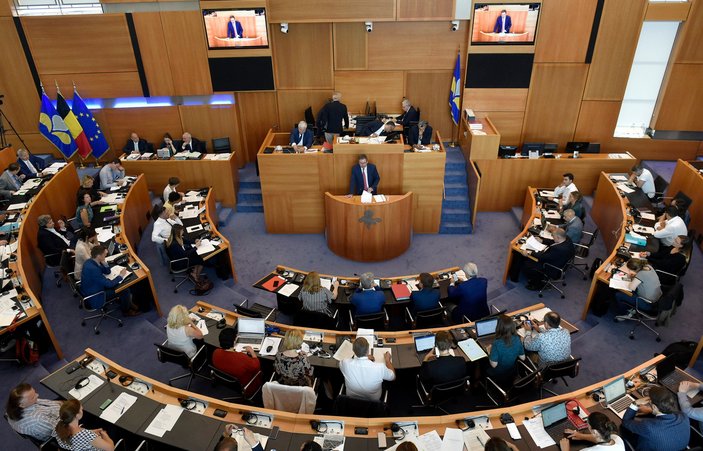 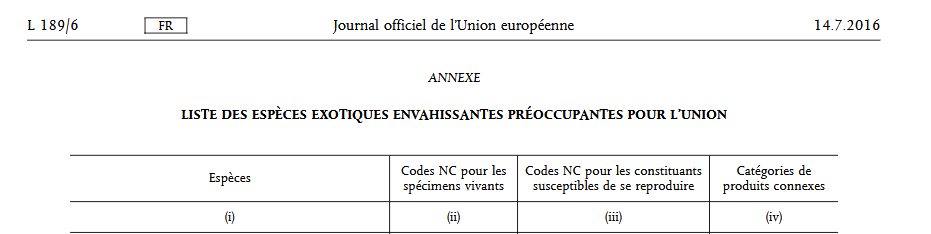 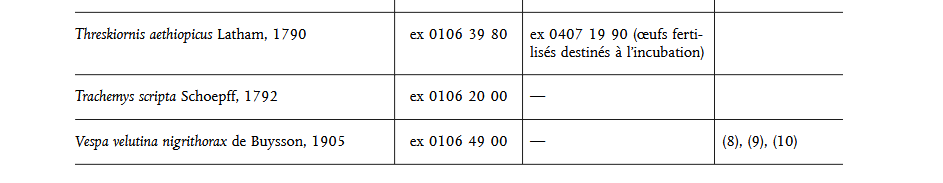 Urgence à passer à l’action!
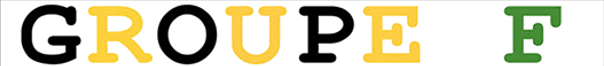 2025 - les projets:
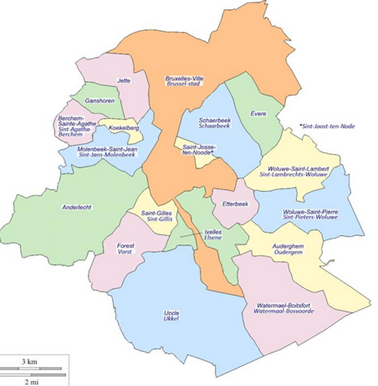 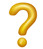 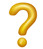 Développer de nouveaux groupes locaux 
Campagne de capture de printemps:
Amélioration des systèmes de capture
Production et distribution de systèmes de capture
Plateforme de collecte des données 
Coordination des captures de printemps 
Utilisation intensive de la recherche de nid avec puce
Conscientiser
Conférences publiques (2 réalisées, 3 planifiées…)
Blog : groupef.org/fa

Partenaire avec les acteurs pour passer des action concrètes et efficaces.
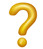 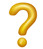 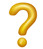 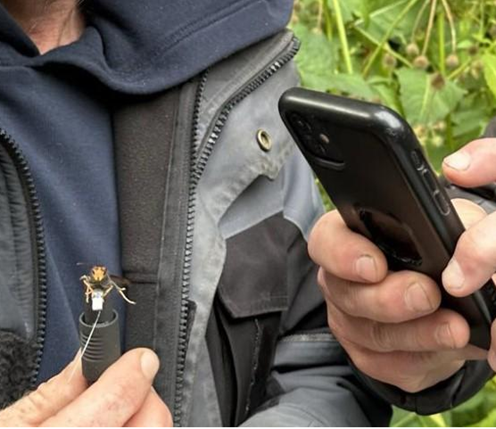 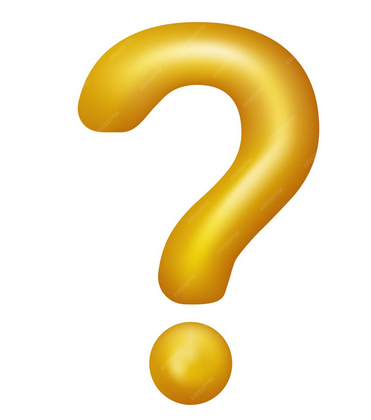 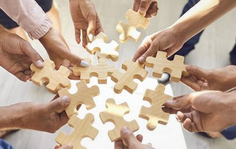 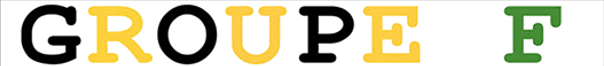 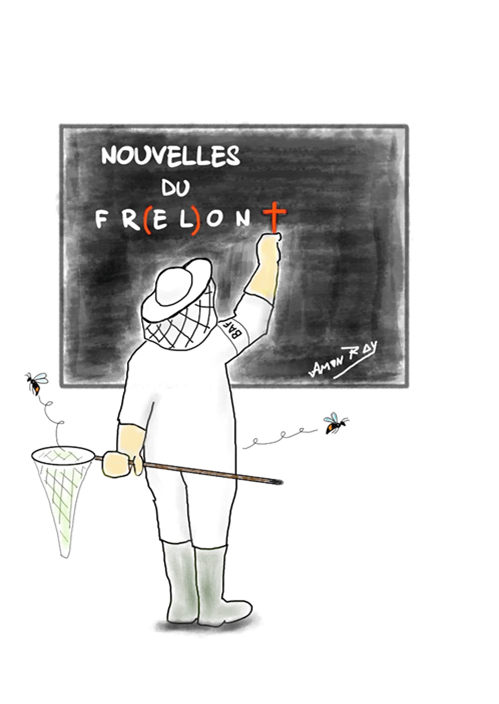 Merci pour votre attention!Place aux questions